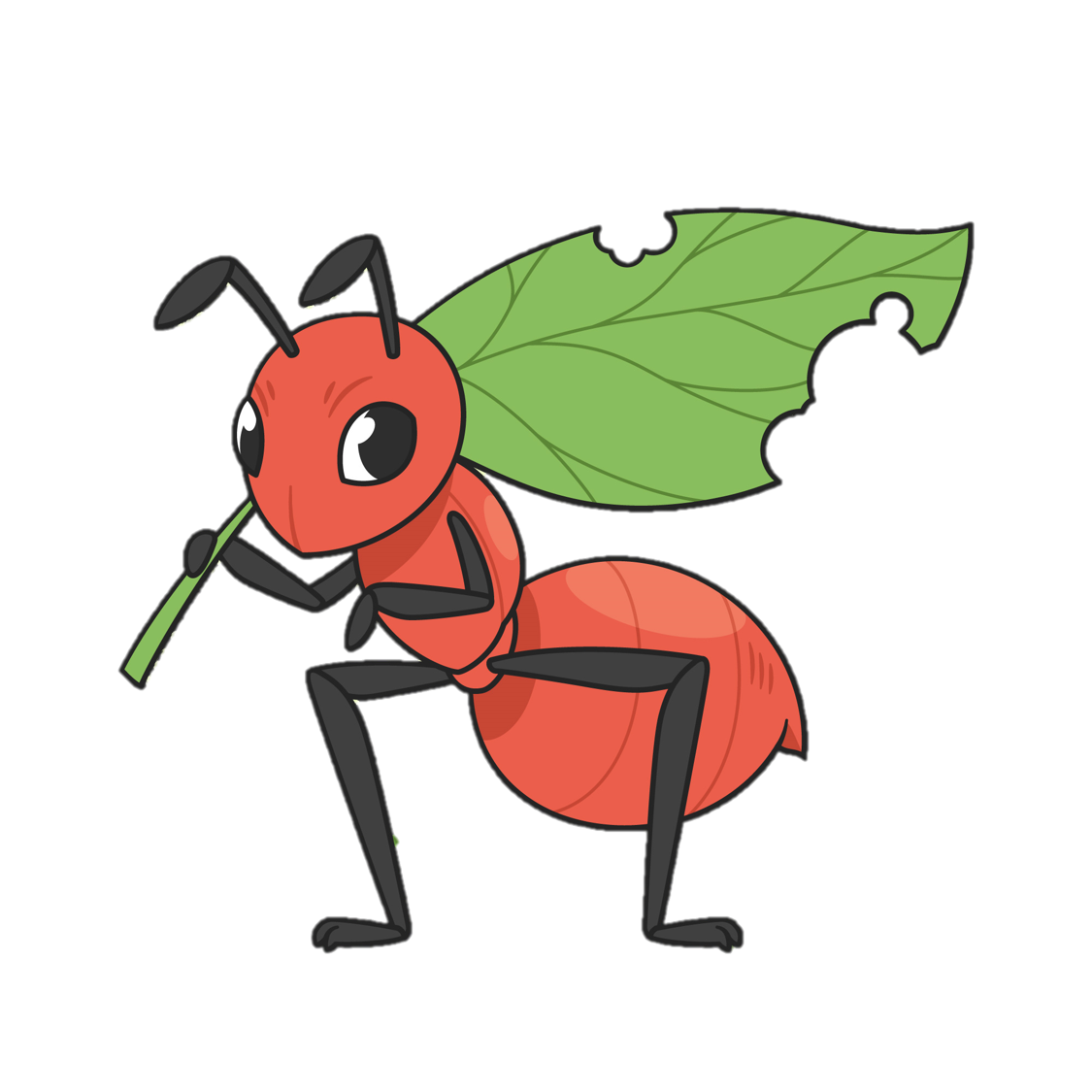 ÔN TẬP 
HỌC KÌ 1
ÔN TẬP 
HỌC KÌ 1
Toán 4
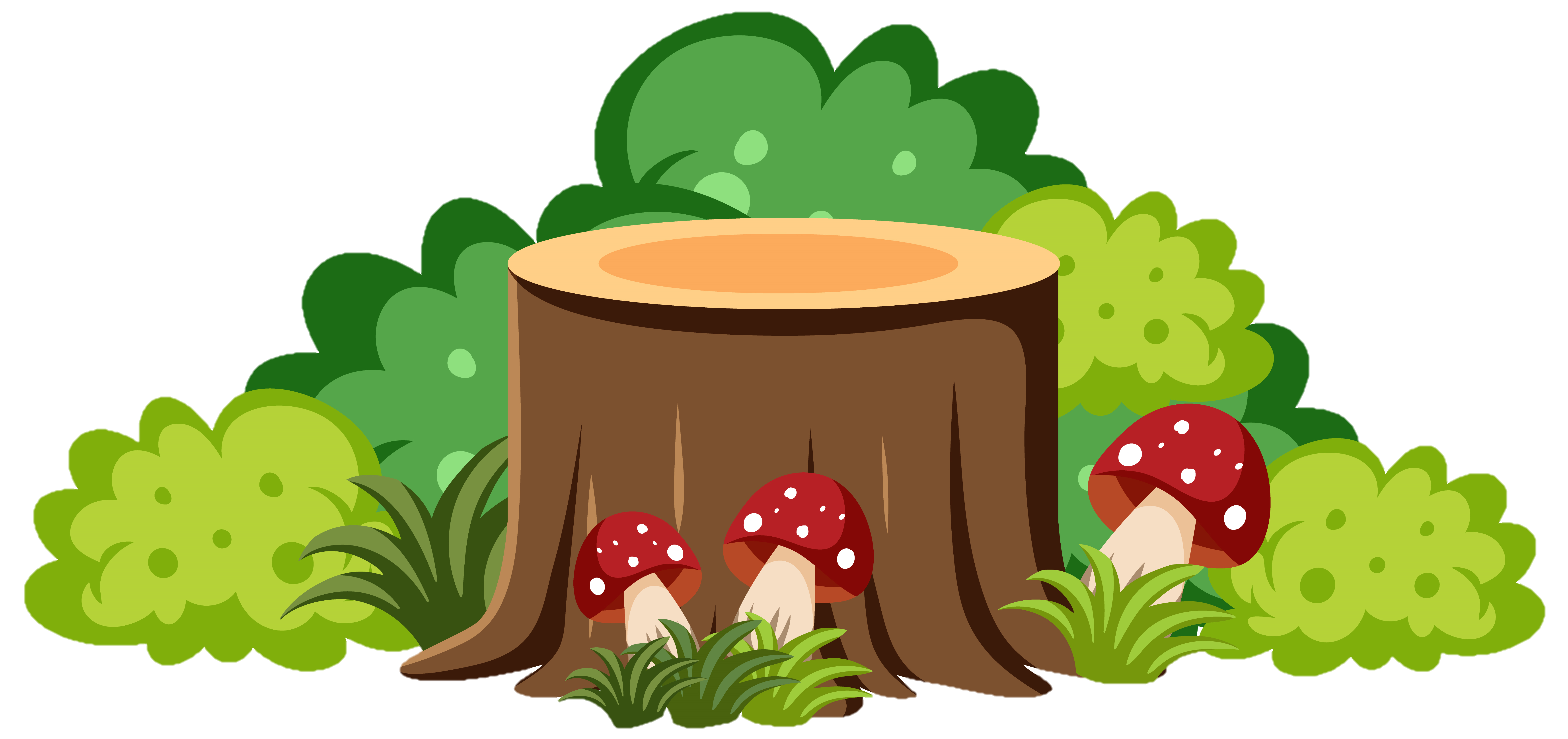 TIẾT 1
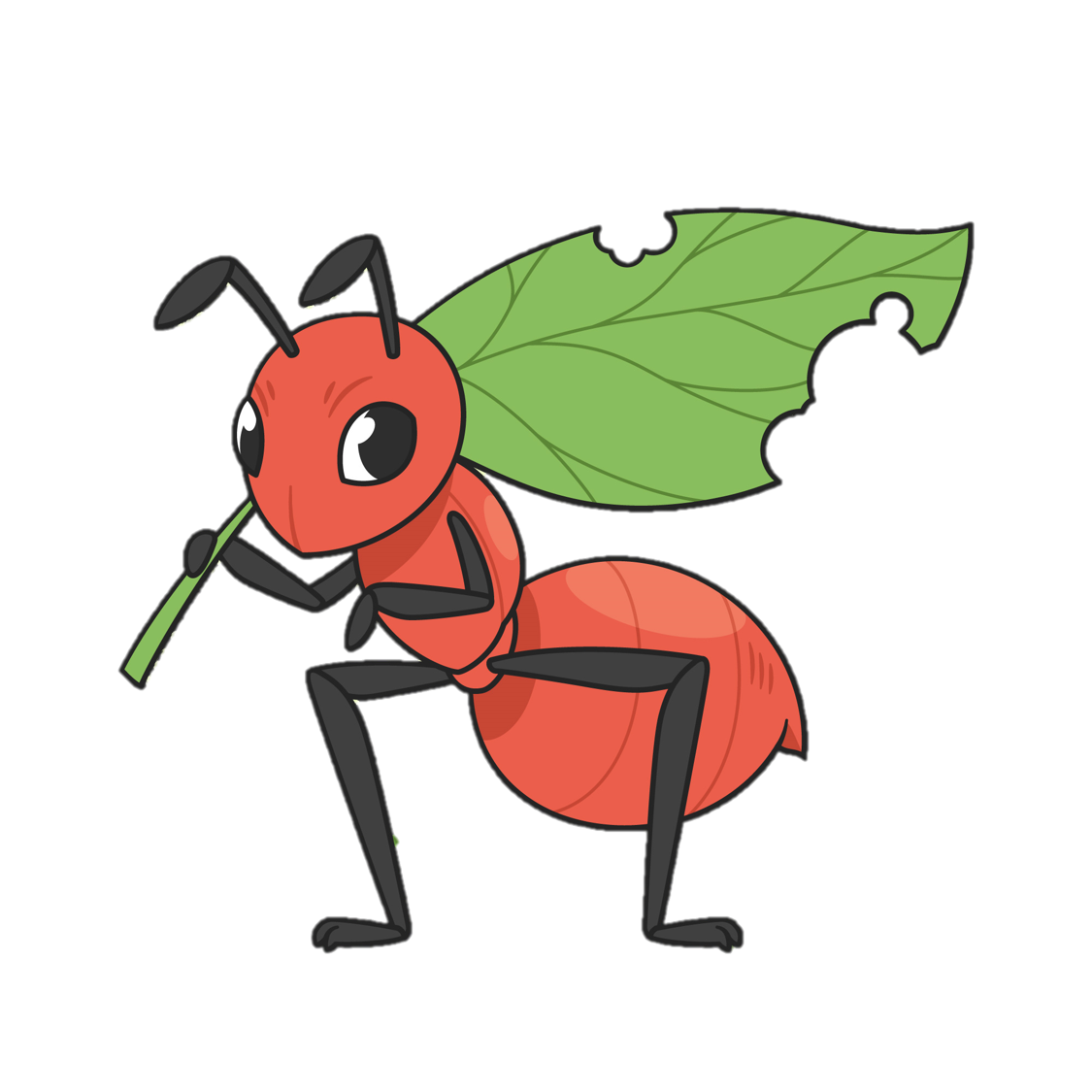 Trò chơi
KIẾN THA LÂU ĐẦY TỔ
KIẾN THA LÂU ĐẦY TỔ
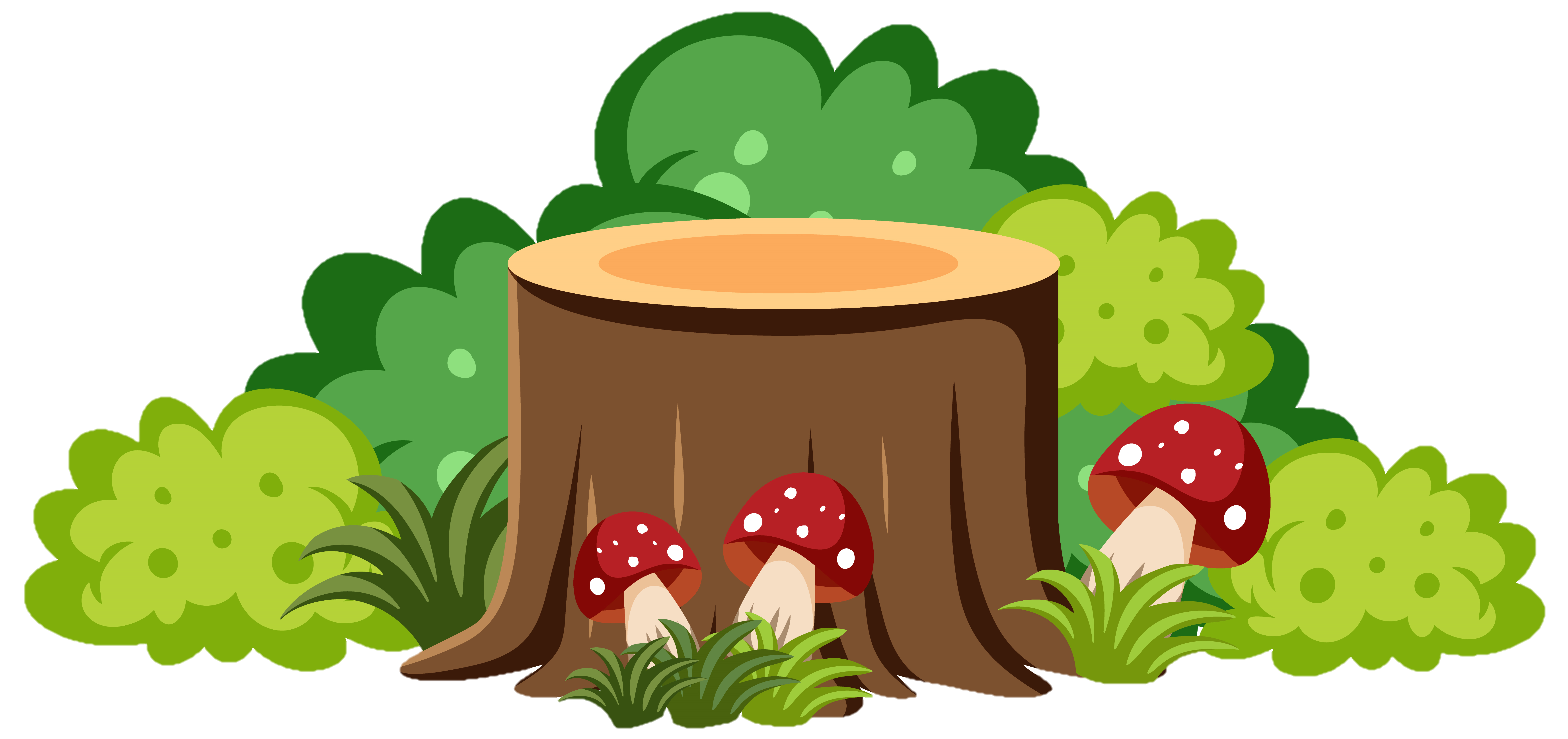 Mùa đông đã đến, mà nhà kiến thì không còn thức ăn. Các bạn nhỏ ơi! Hãy giúp kiến nhỏ lấy những cây nấm này bằng cách thực hiện các bài tập sau đây nhé!
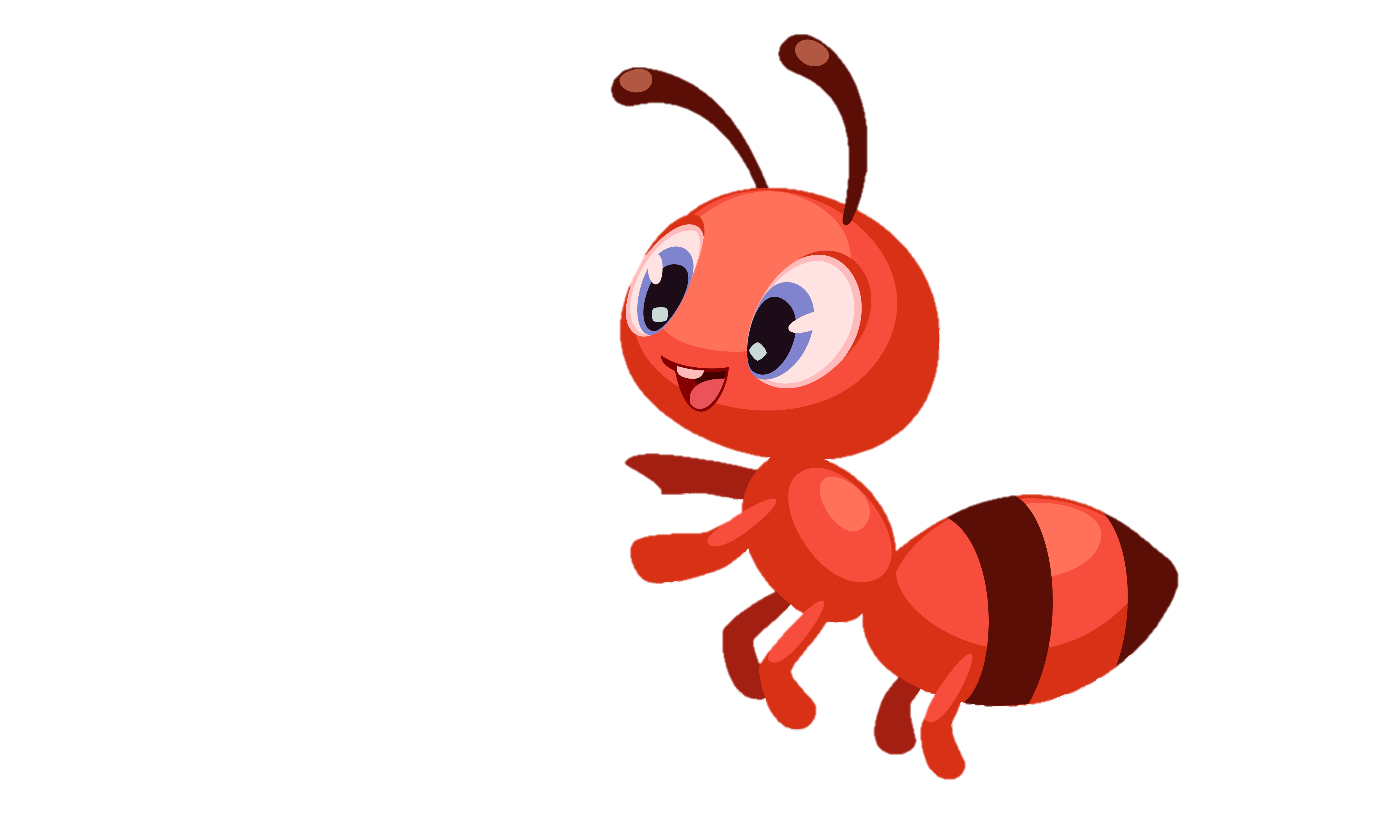 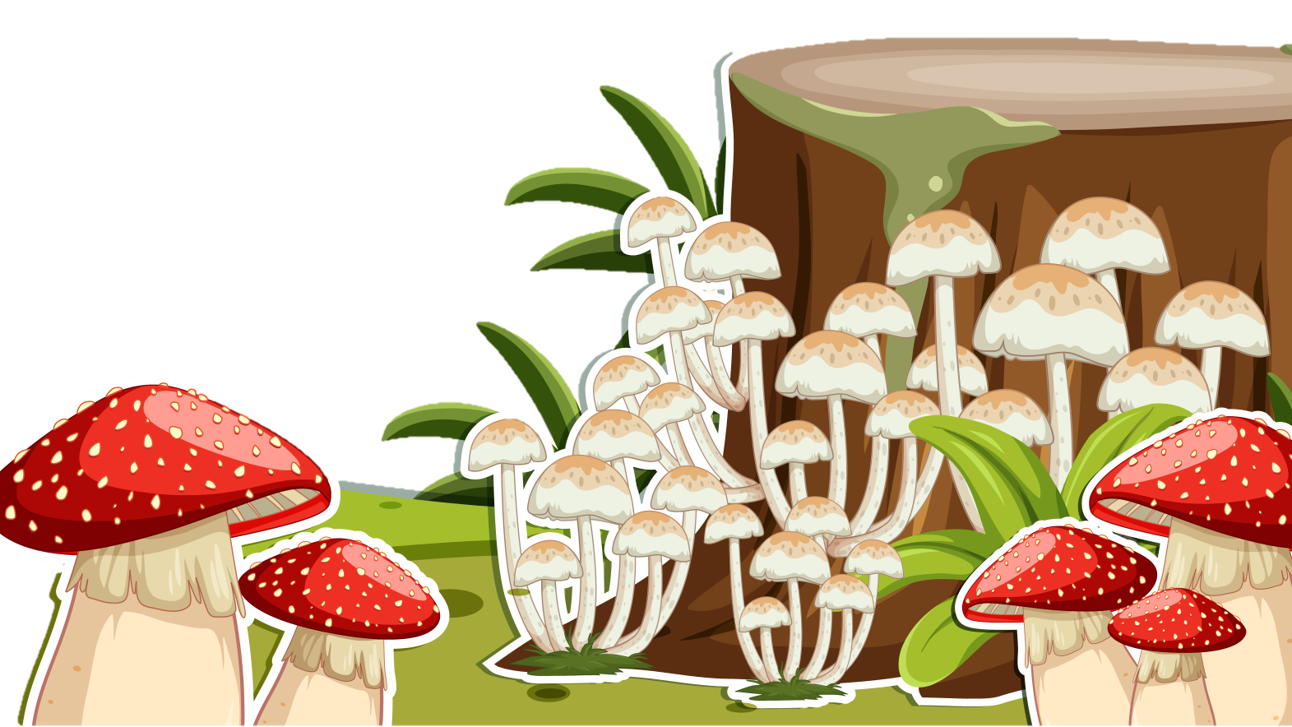 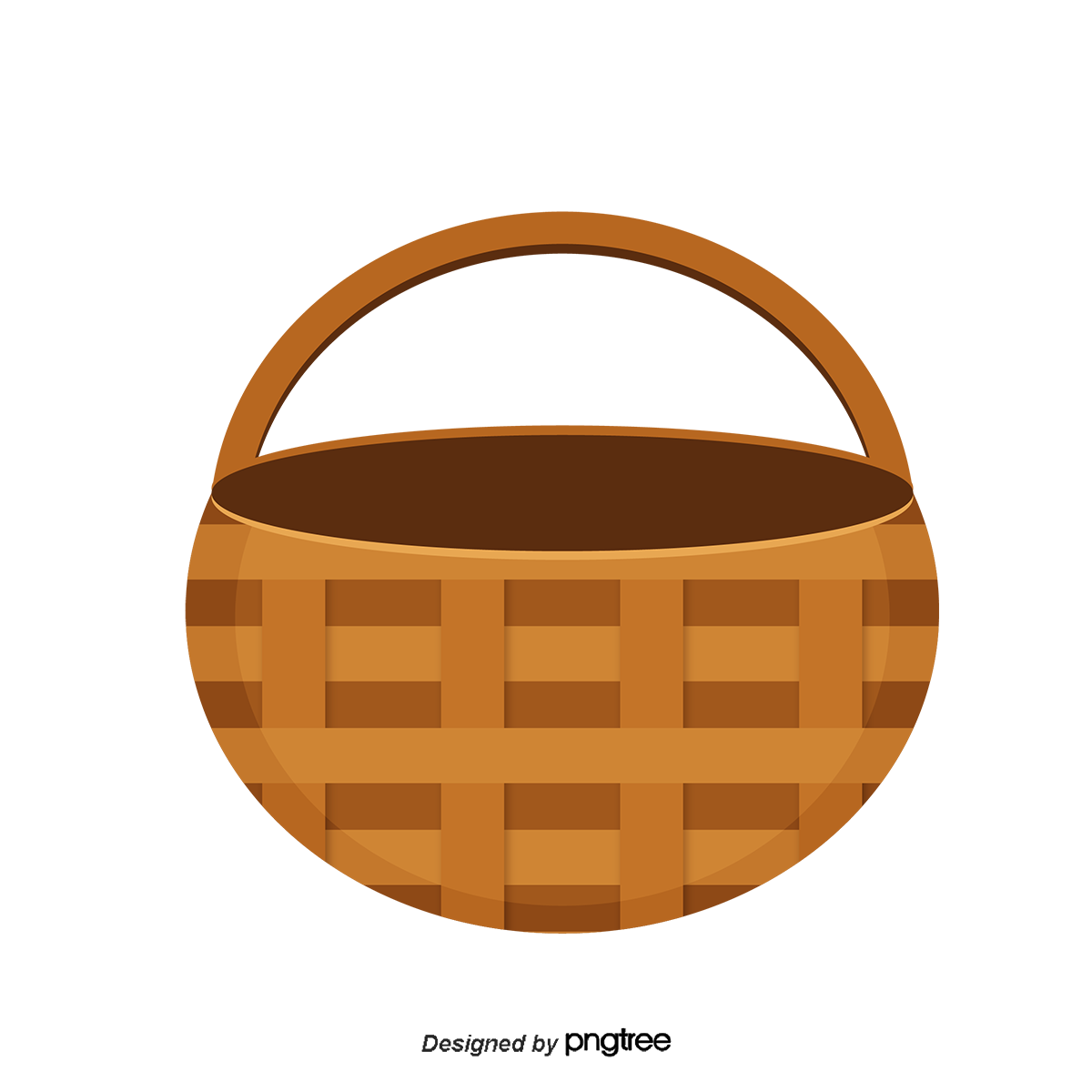 Đọc số:
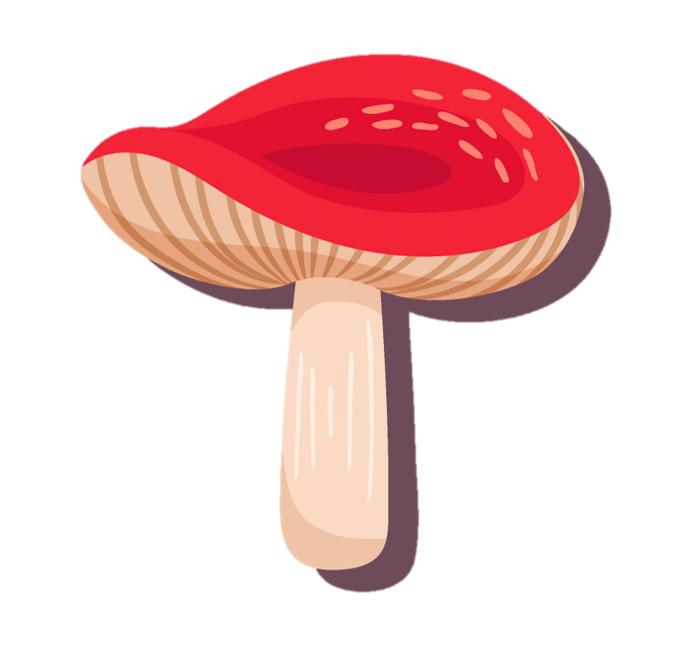 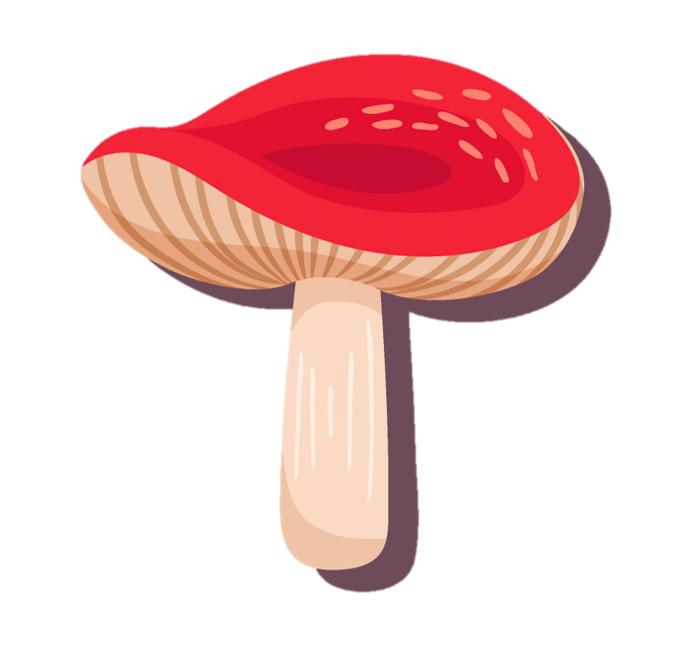 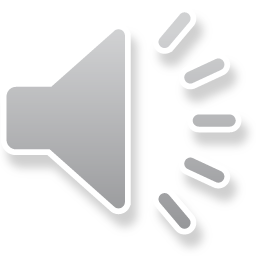 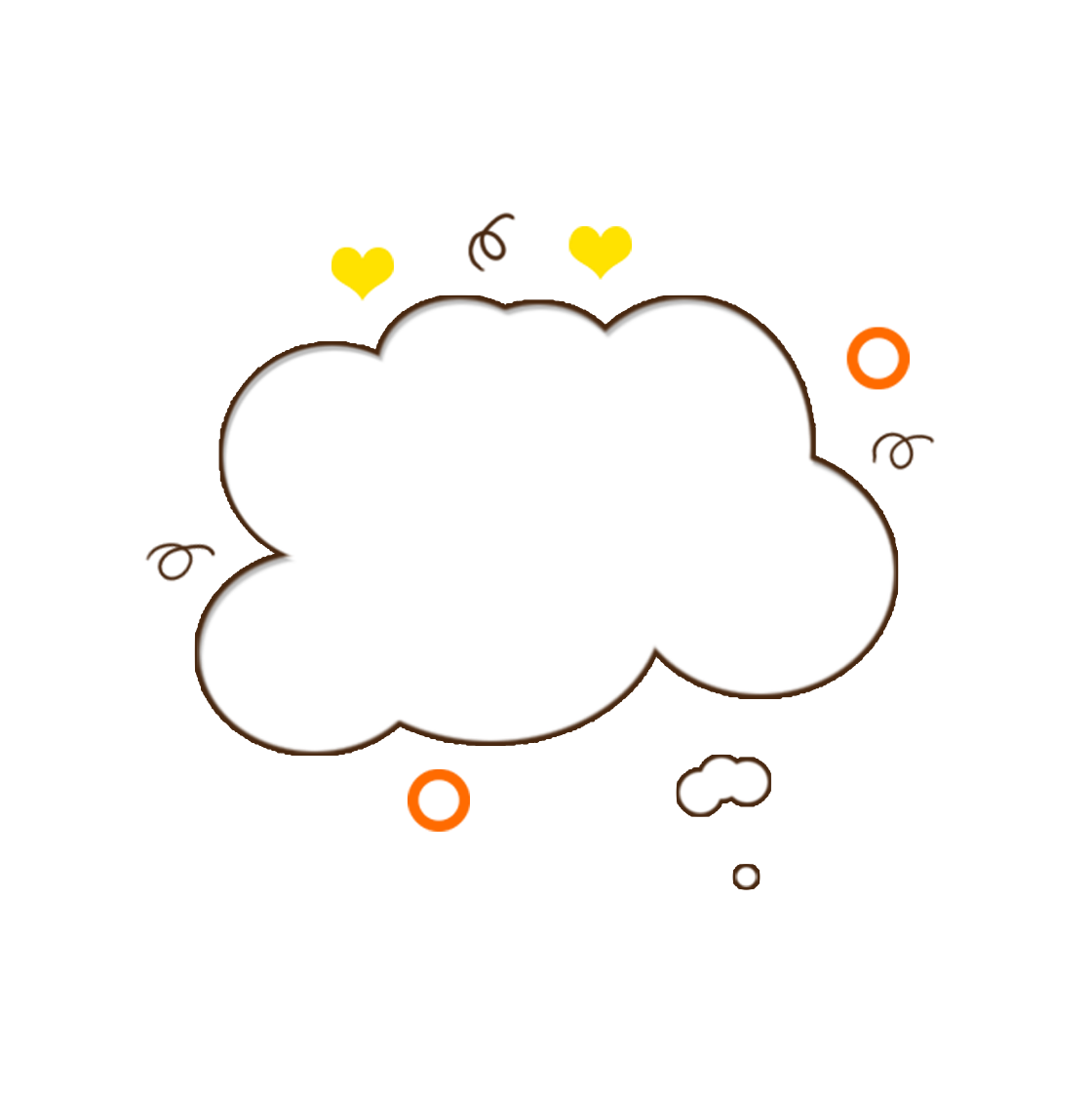 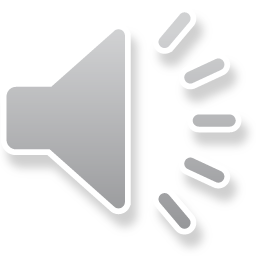 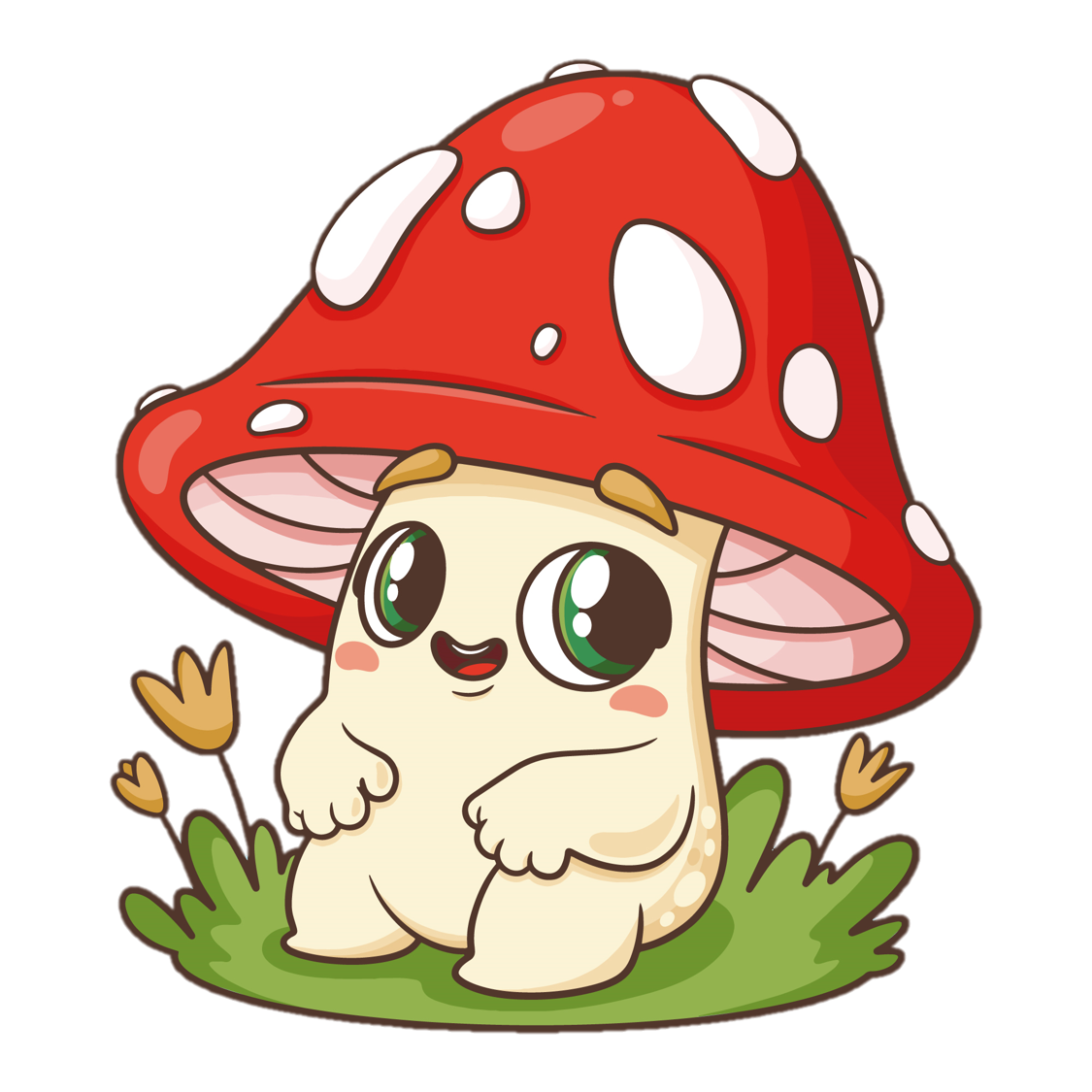 6 089 140
815 159
ĐỌC THEO NHÓM ĐÔI
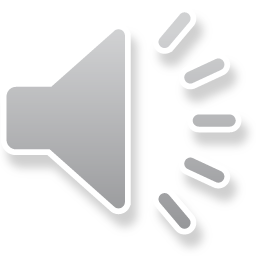 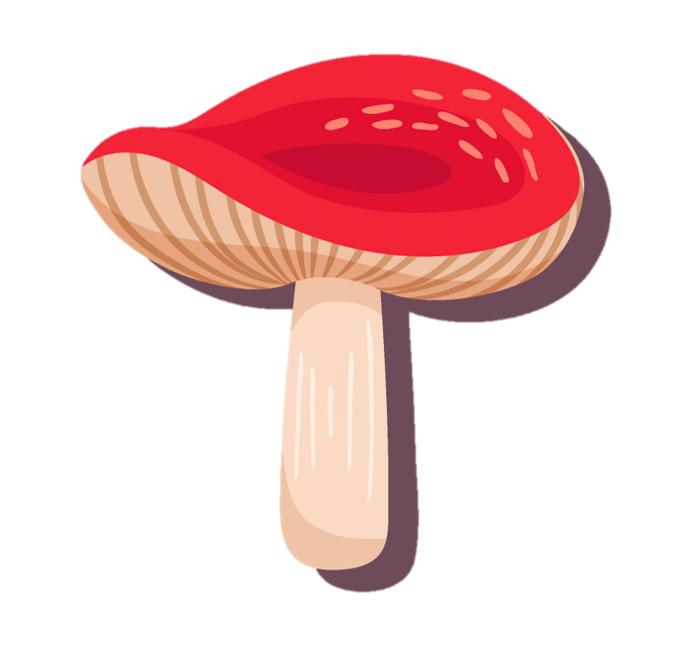 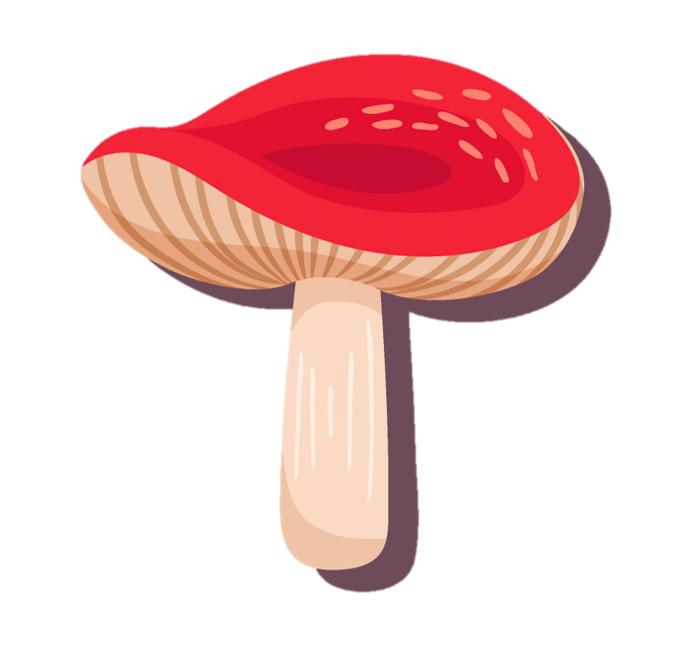 34 180 300
720 305 483
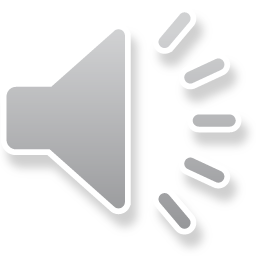 [Speaker Notes: Bấm vào group để nghe tiếng đọc]
Viết số:
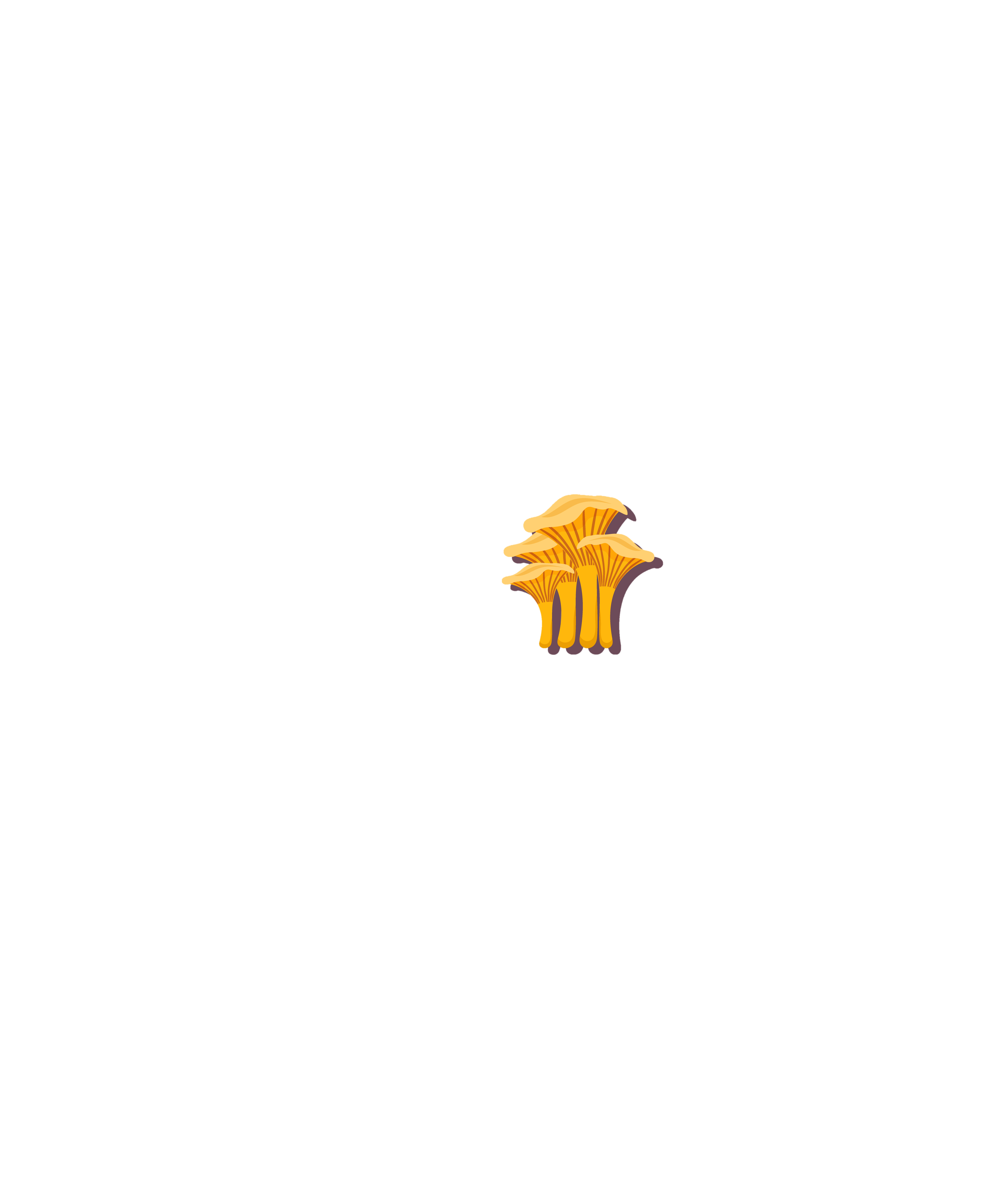 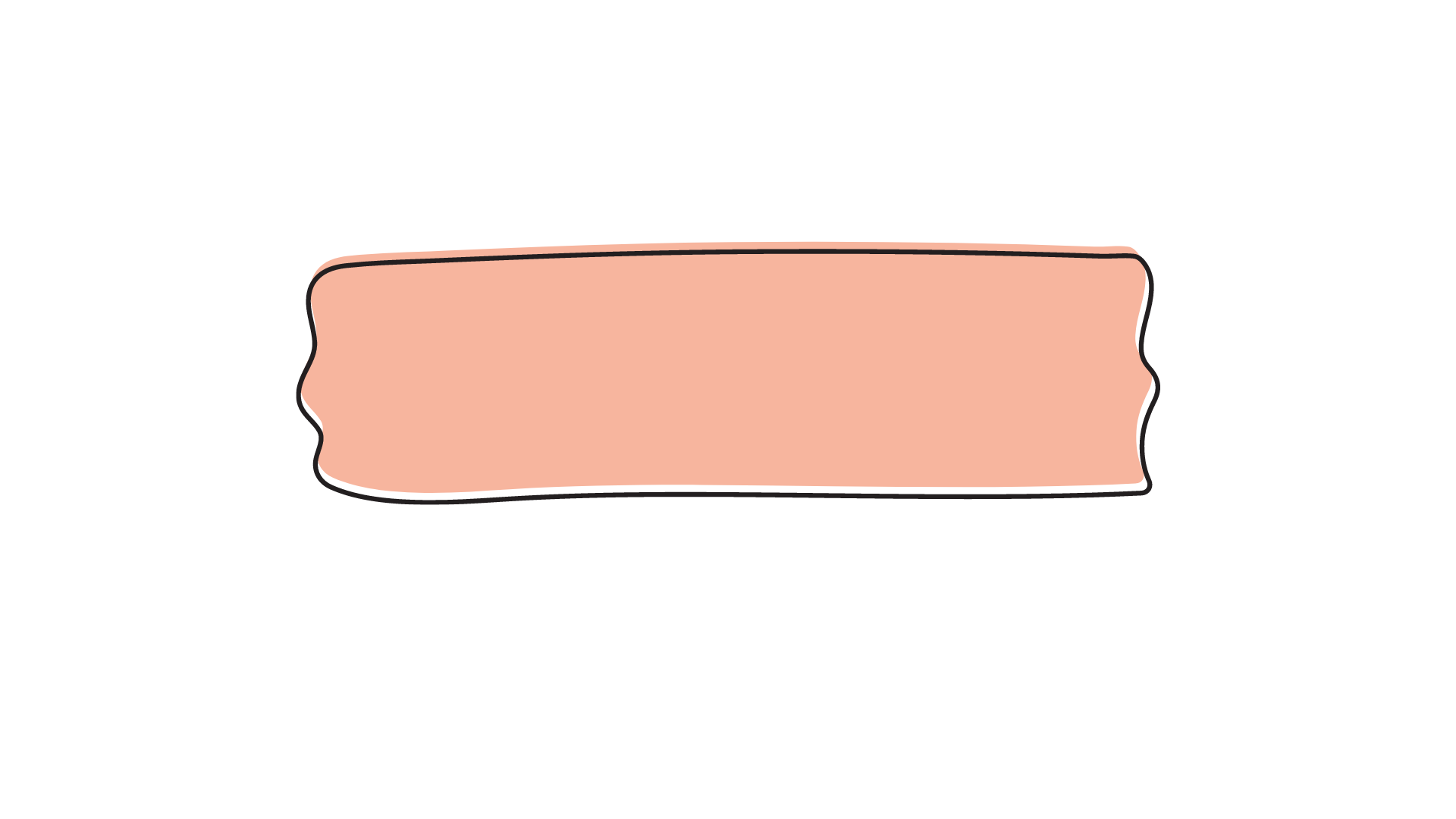 Một trăm bảy mươi nghìn sáu trăm linh hai.
170 602
Viết số:
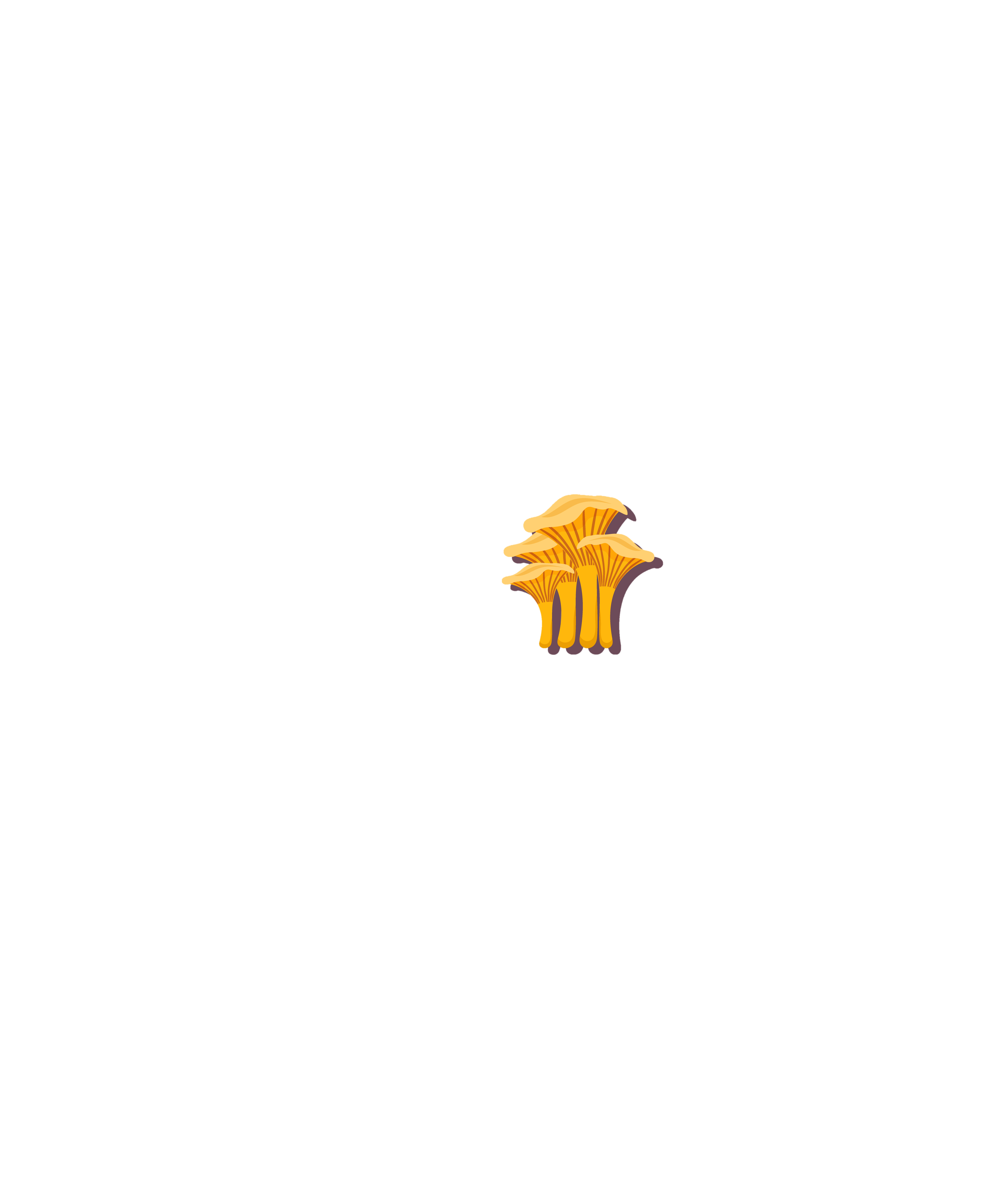 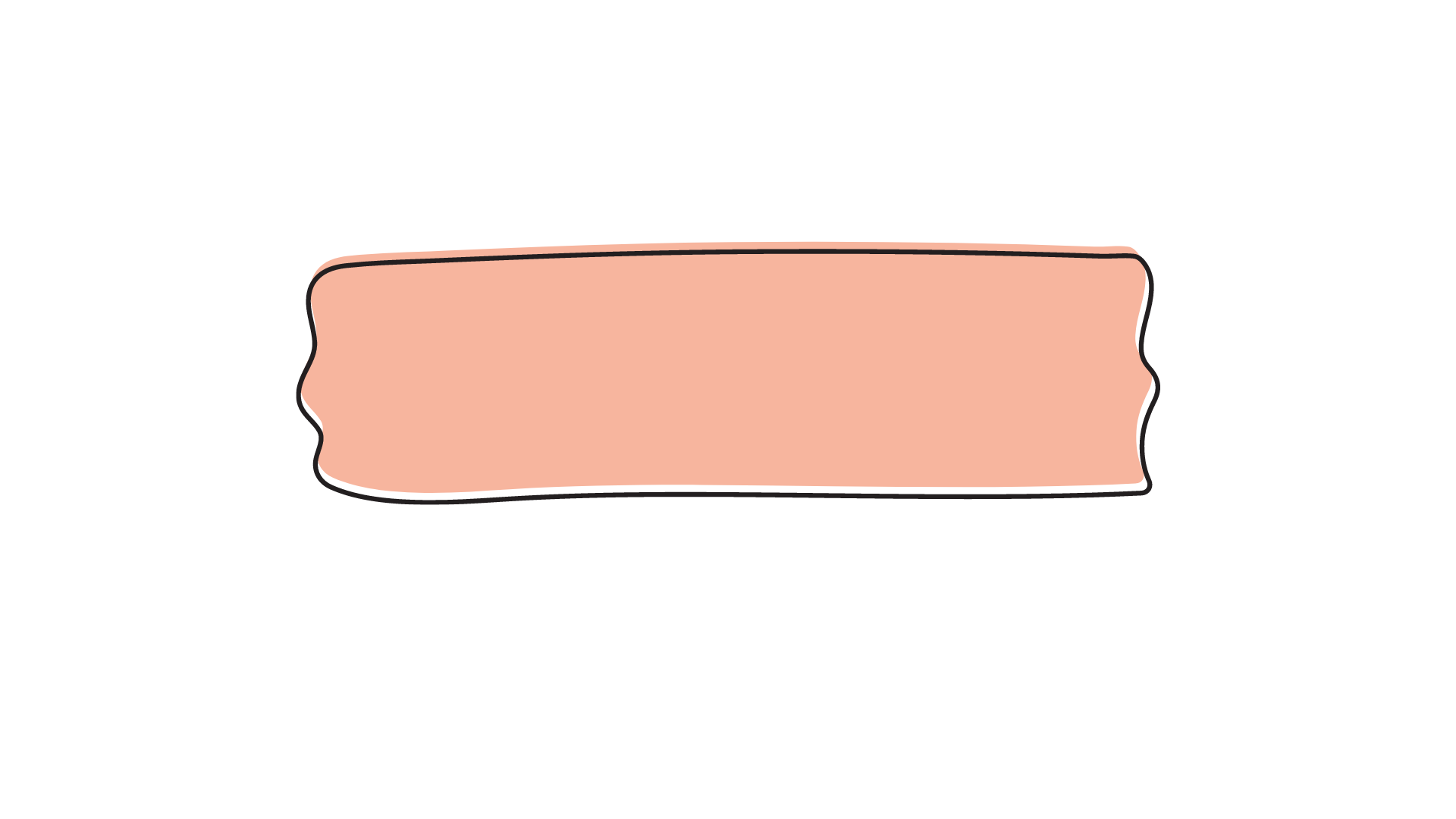 Hai trăm mười triệu không nghìn ba trăm ba mươi lăm.
210 000 335
Viết số:
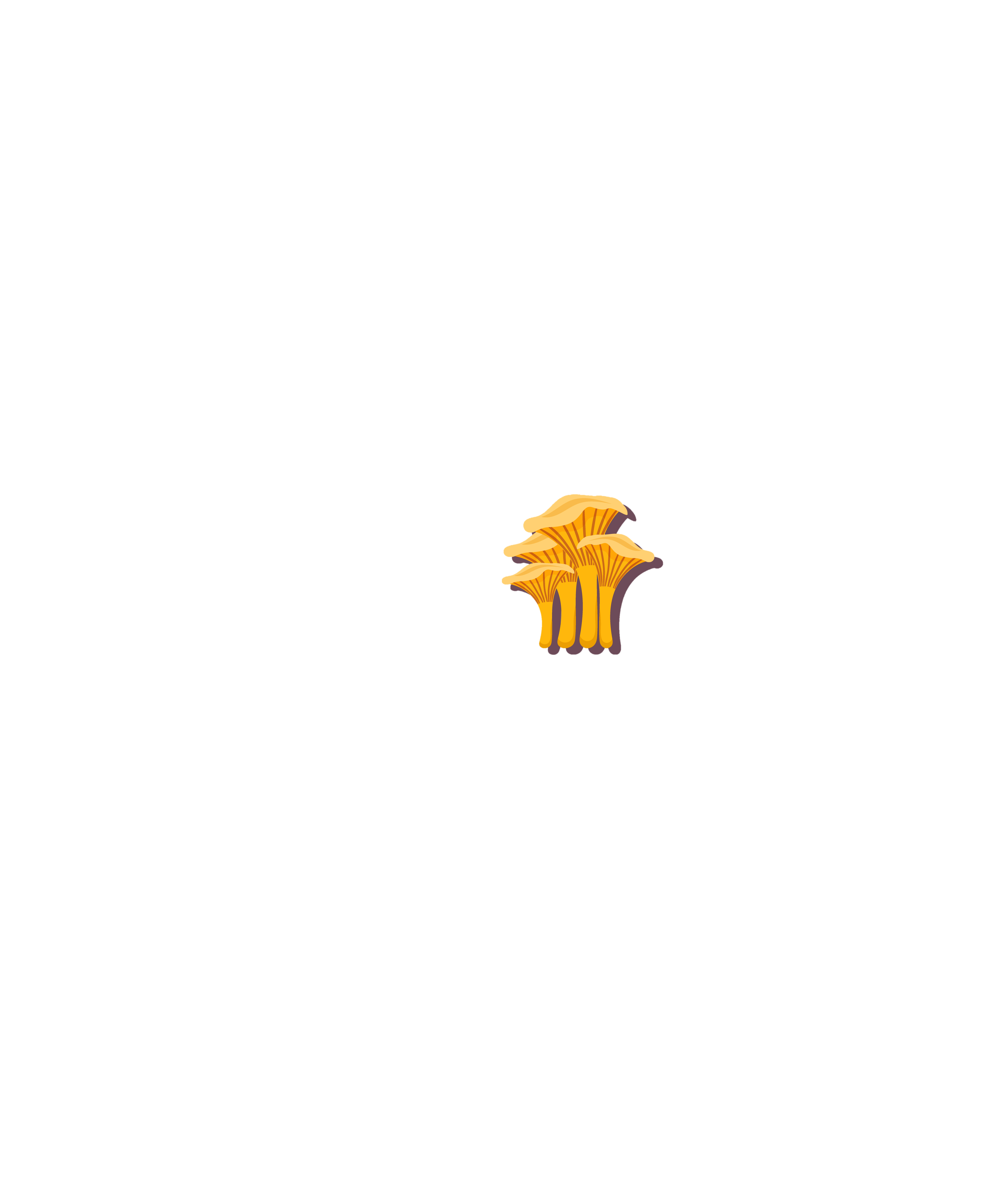 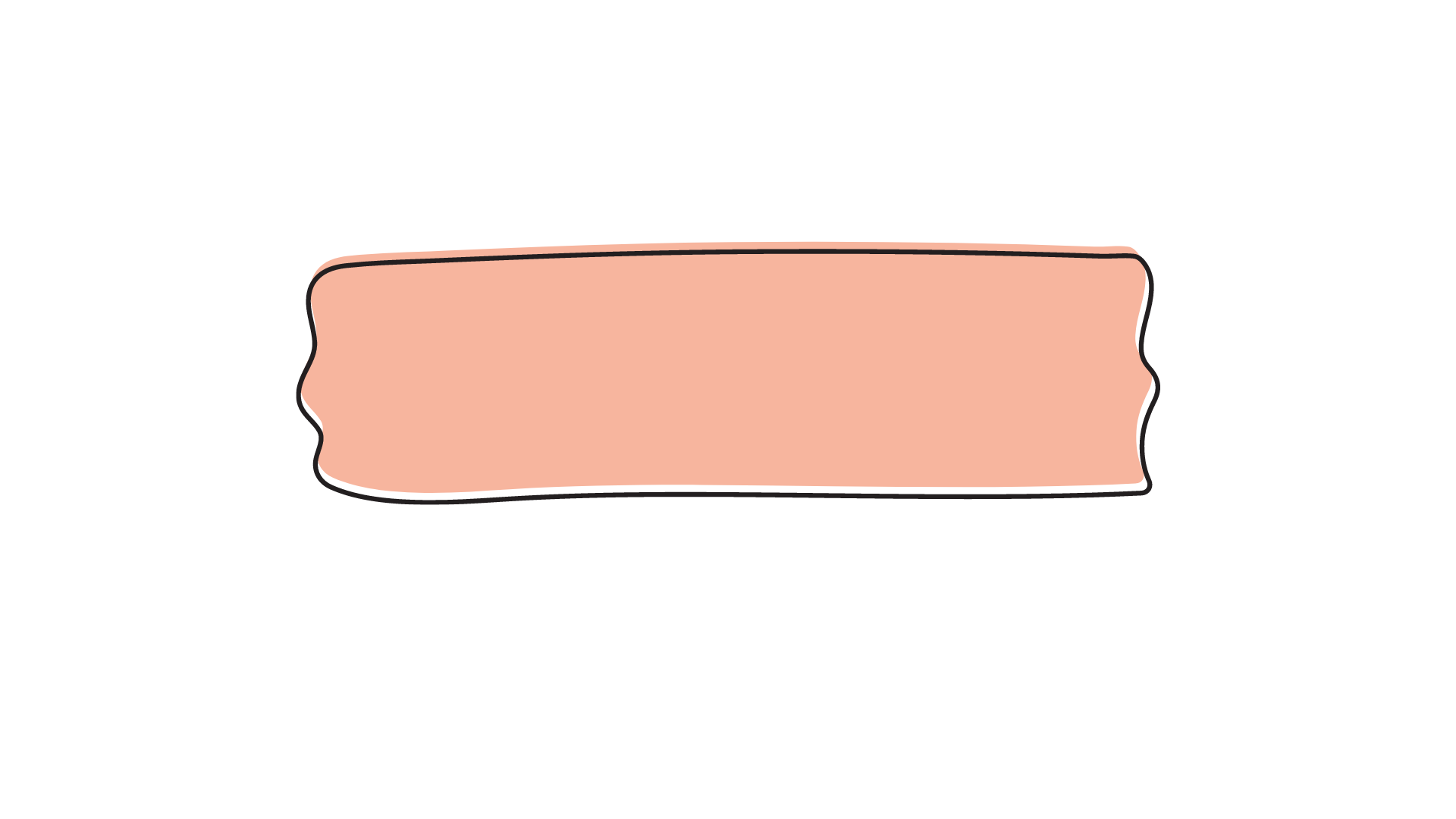 Bốn mươi triệu tám trăm nghìn.
40 800 000
Viết số:
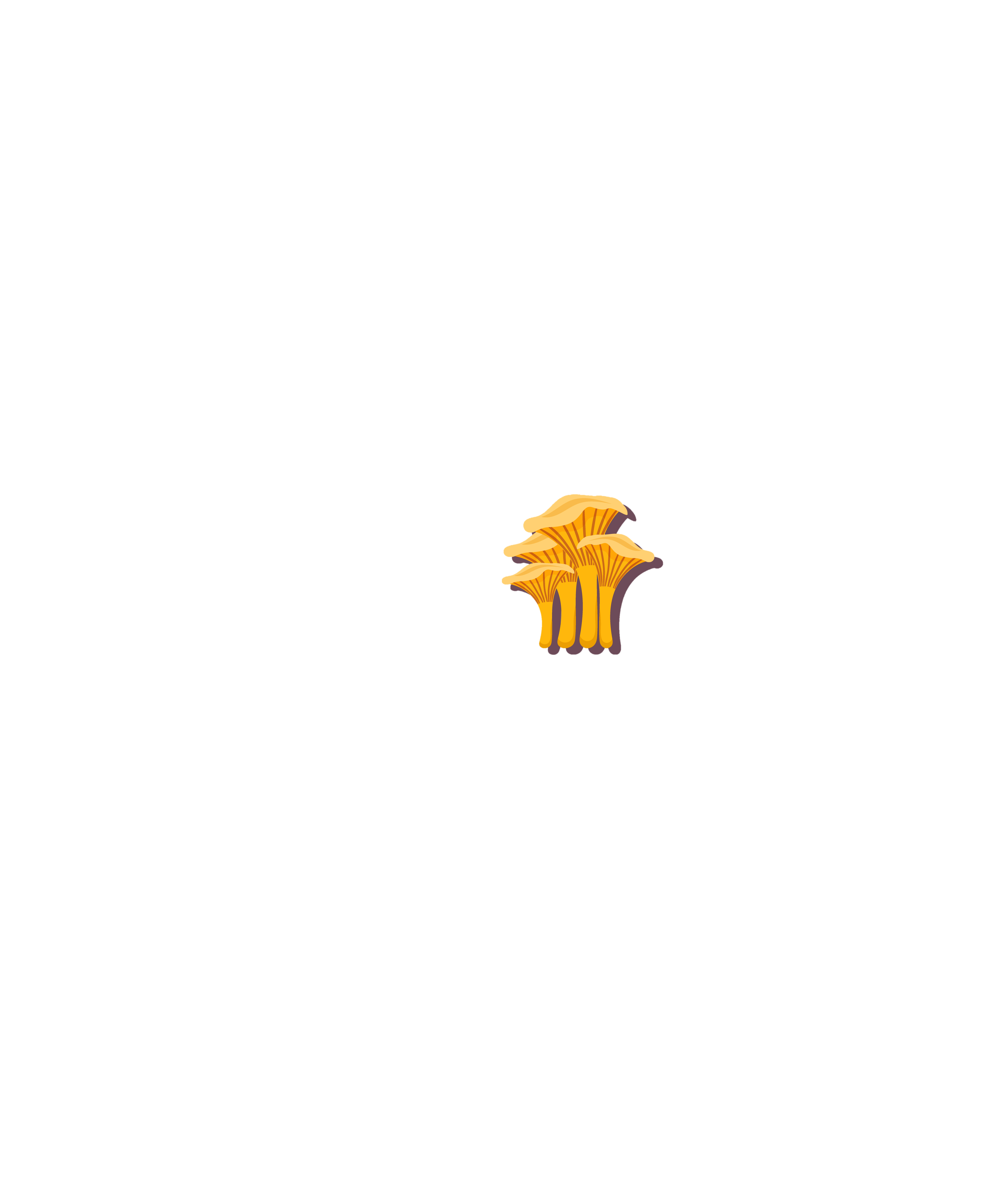 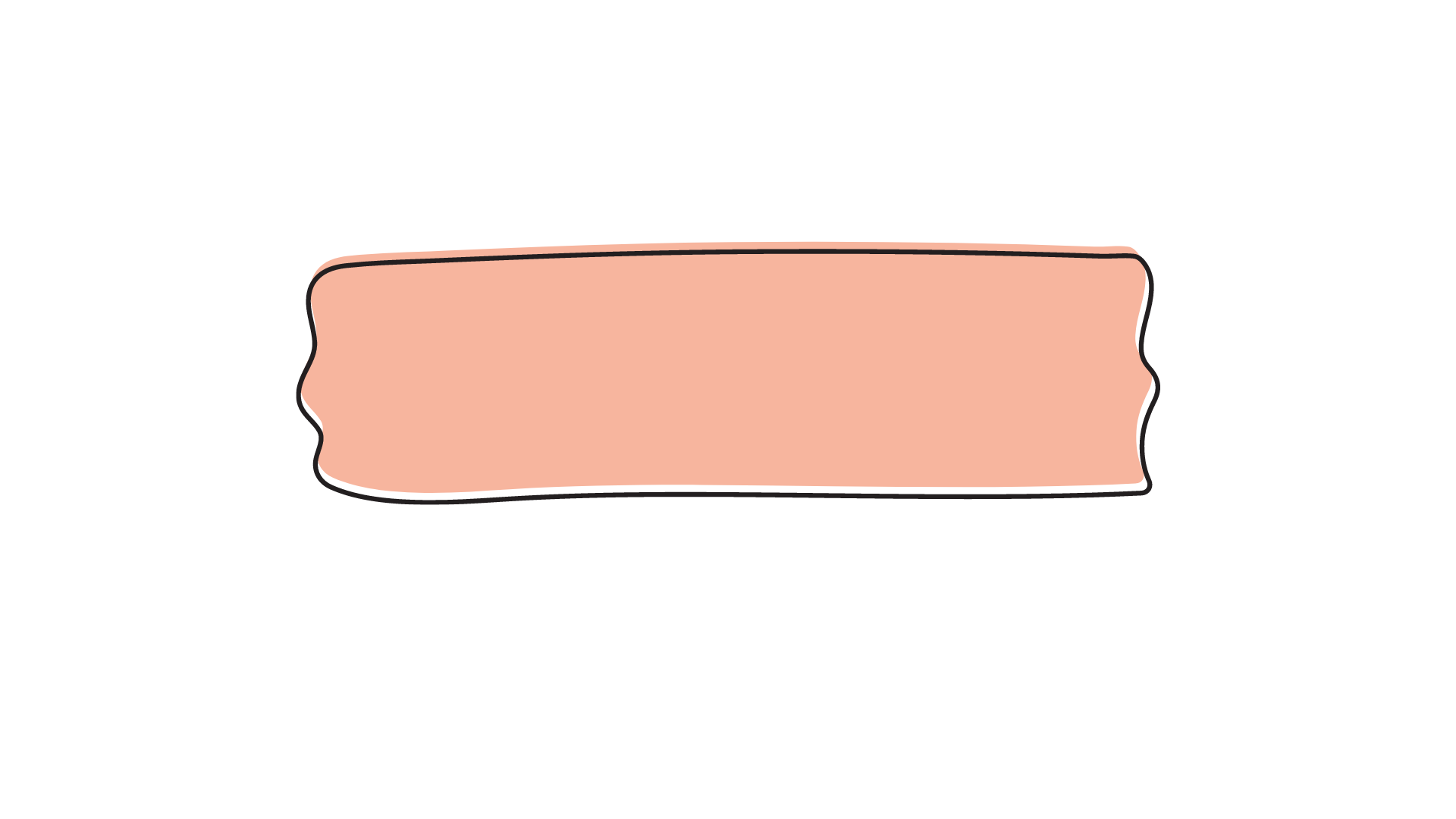 Năm triệu sáu trăm linh ba nghìn không trăm linh bảy.
5 603 007
Viết các số sau thành tổng theo hàng:
400 000
439 160 =
+ 30 000 + 9 000 + 100 + 60
3 000 000
3 045 601 =
+ 40 000 + 5 000 + 600 + 1
Ôi, mình đã có một giỏ đầy nấm vàng rồi. Các bạn nhanh nhanh hái những loại nấm khác nào!
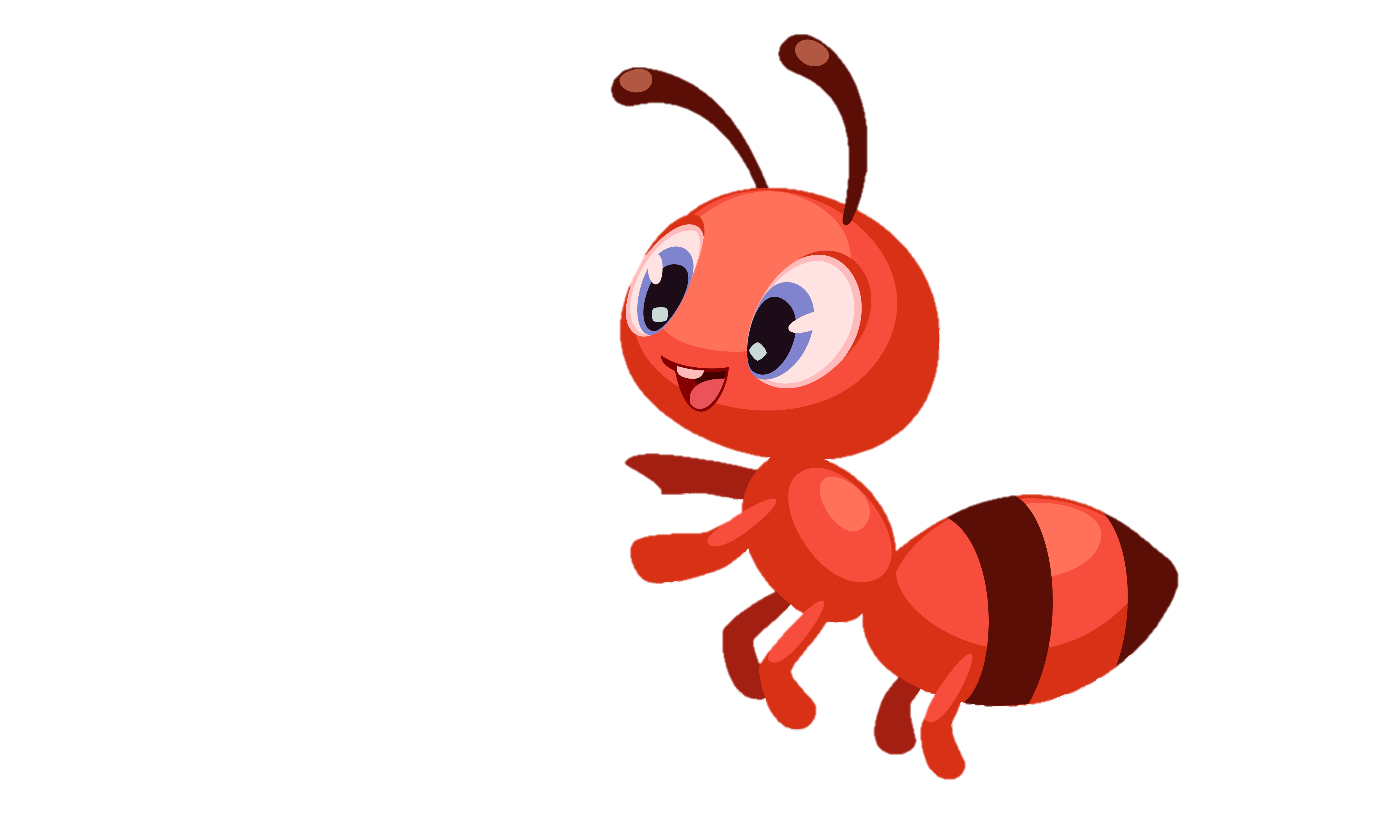 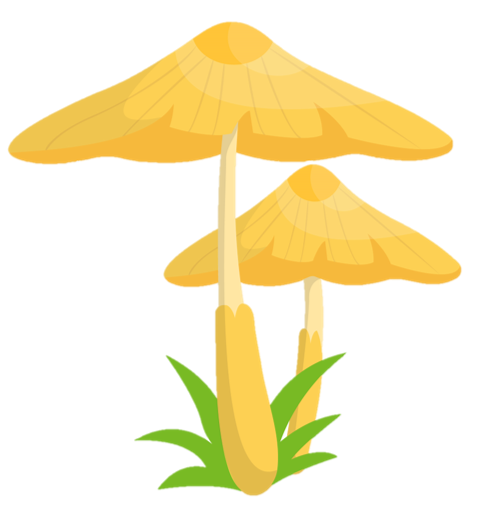 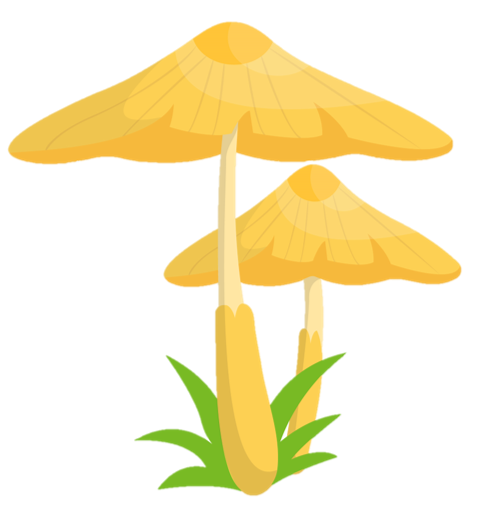 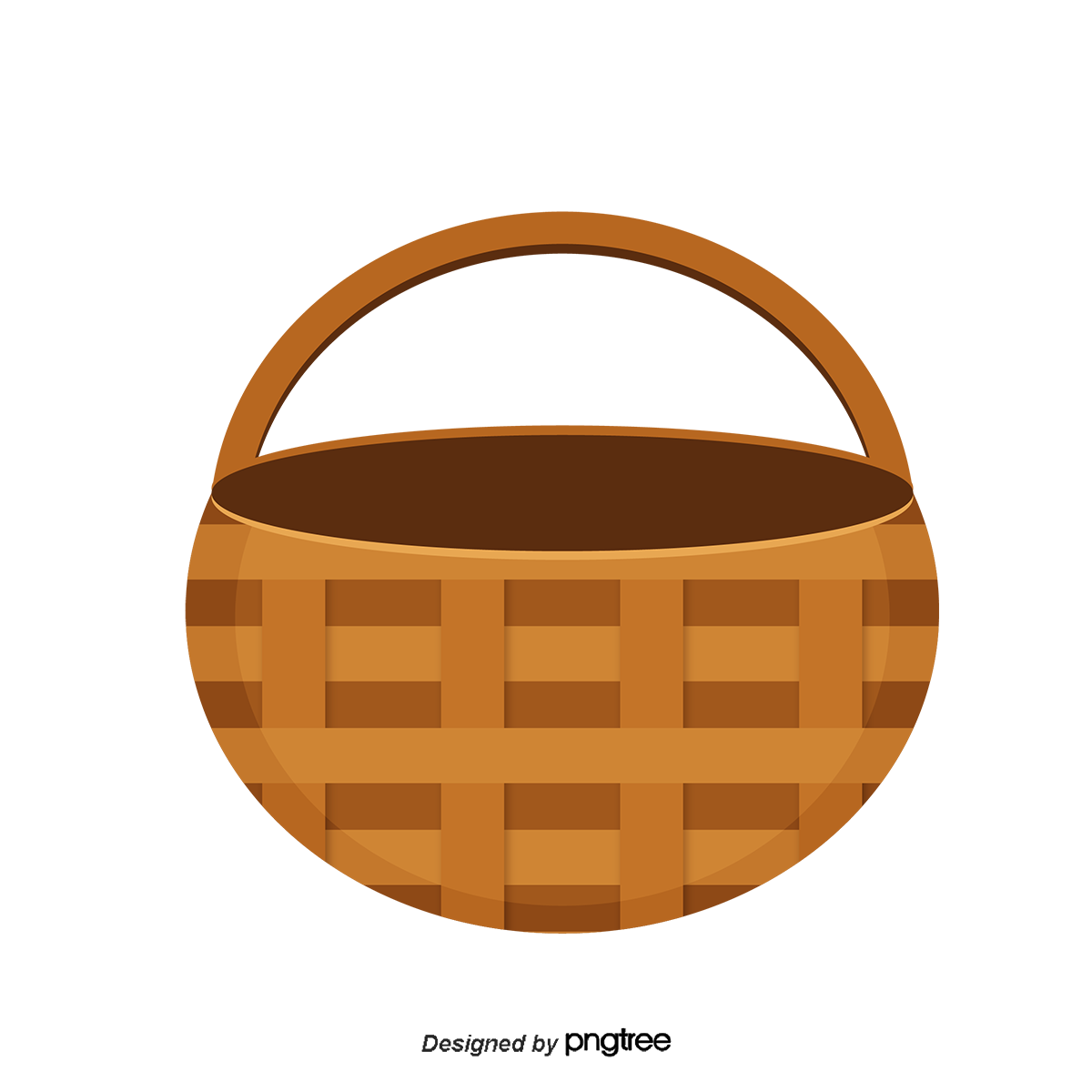 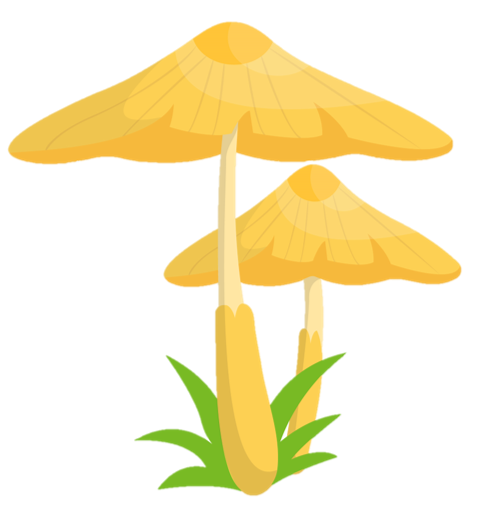 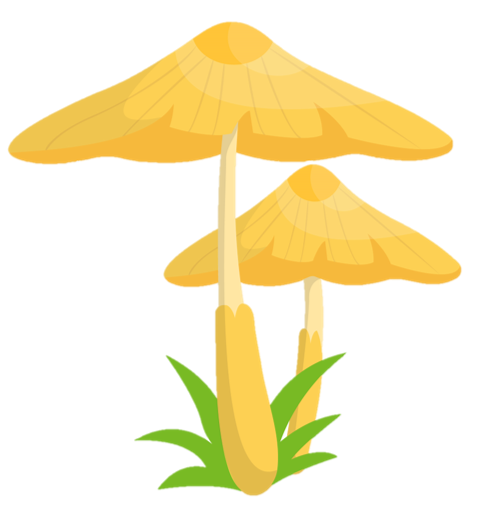 Câu nào đúng câu nào sai?
Trong số 34 584 014, chữ số 4 ở lớp triệu có giá trị là 4 004 004.
Trong số 34 584 014, chữ số 4 ở lớp triệu có giá trị là 4 000 000.
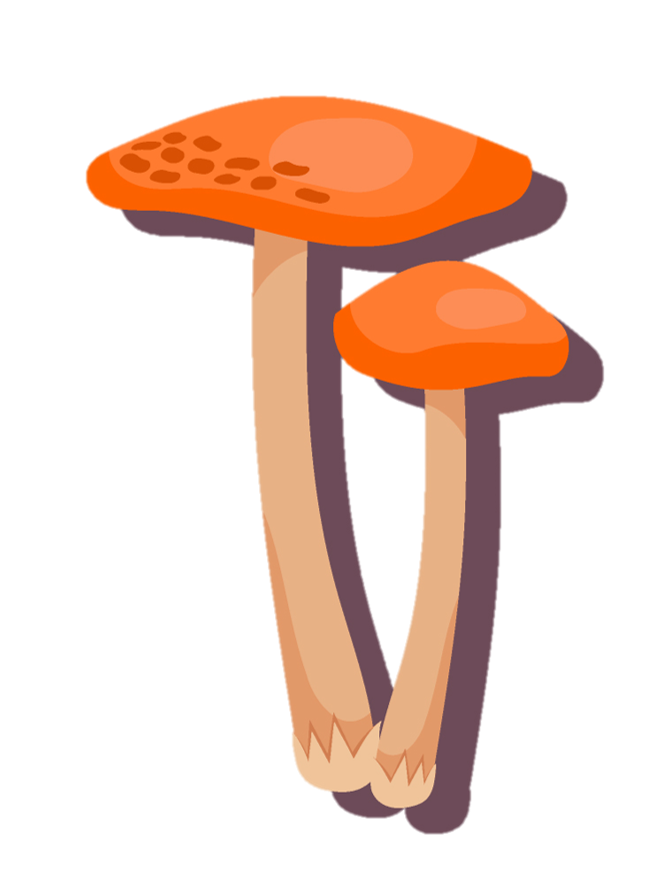 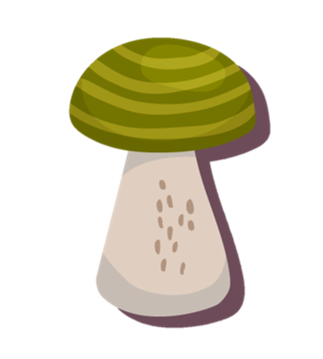 SAI
ĐÚNG
Câu nào đúng câu nào sai?
Trong dãy số tự nhiên, các số chẵn và các số lẻ được sắp xếp xen kẽ.
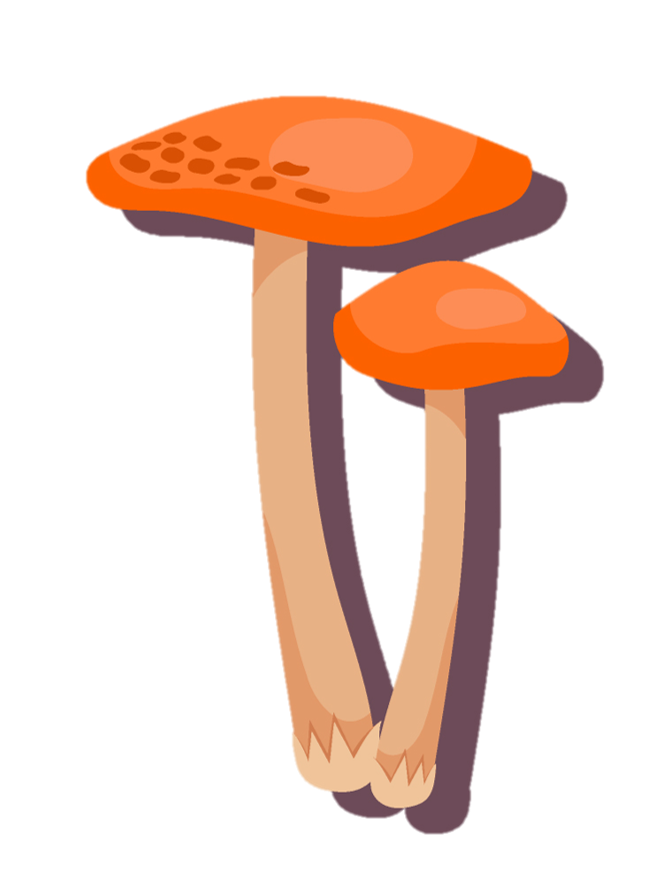 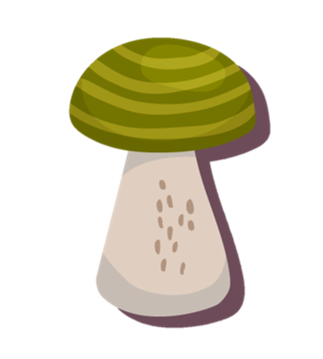 0; 1; 2; 3; 4; 5; 6; 7; 8; 9; …
SAI
ĐÚNG
Câu nào đúng câu nào sai?
Khi so sánh hai số tự nhiên có số chữ số bằng nhau, ta so sánh từng cặp chữ số ở cùng một hàng kể từ trái sang phải.
Khi so sánh hai số tự nhiên có số chữ số bằng nhau, ta so sánh từng cặp chữ số ở cùng một hàng kể từ phải sang trái.
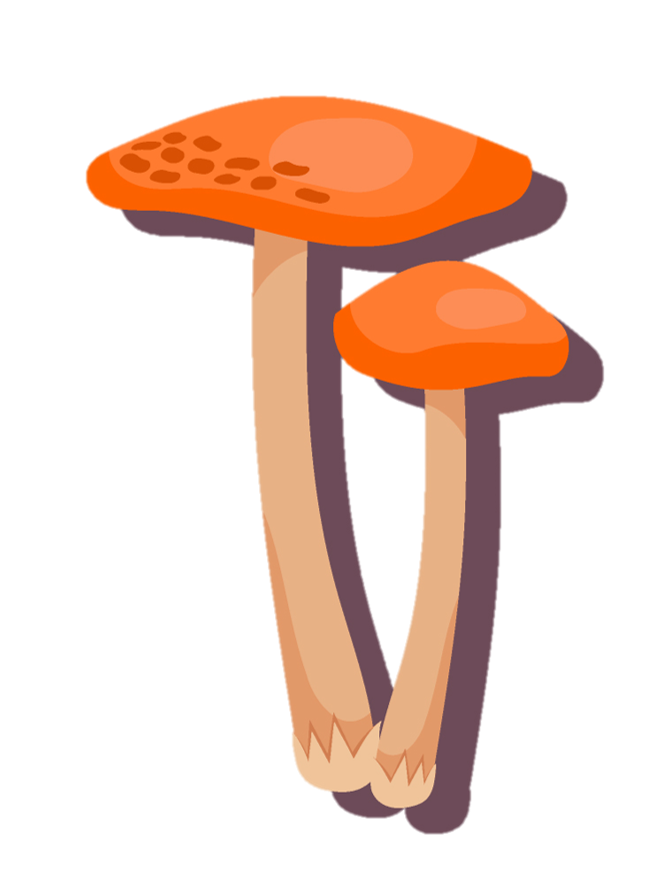 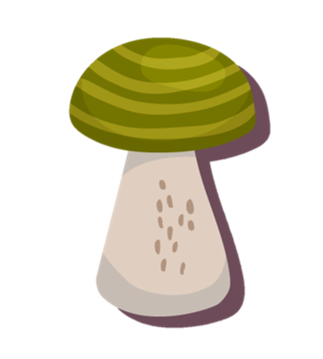 SAI
ĐÚNG
Câu nào đúng câu nào sai?
Làm tròn số 219 865 đến hàng trăm nghìn thì được số 200 000.
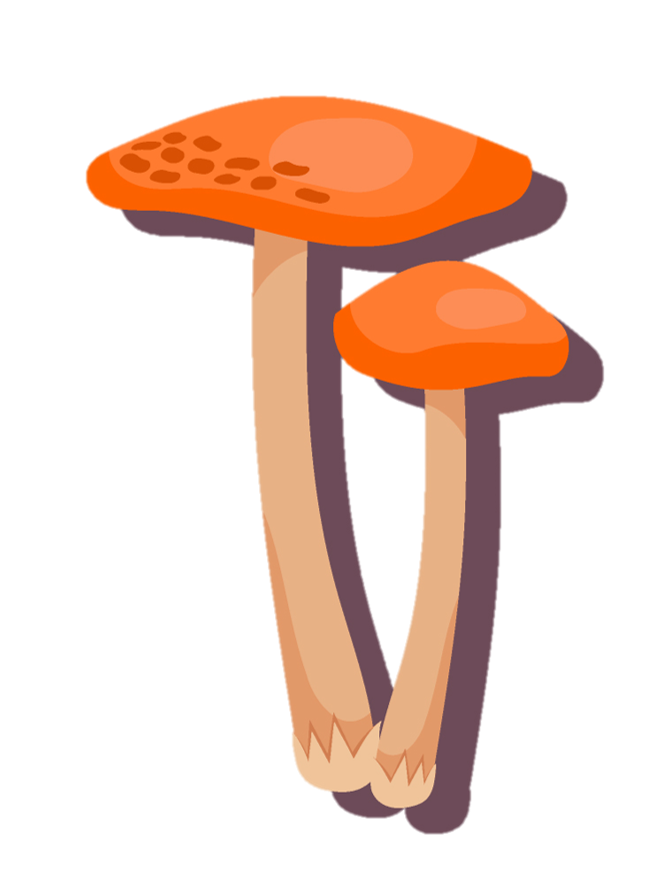 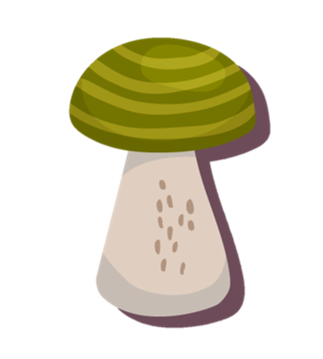 SAI
ĐÚNG
Ôi, mình đã có một giỏ đầy nấm nâu rồi. Các bạn nhanh nhanh hái những loại nấm khác nào!
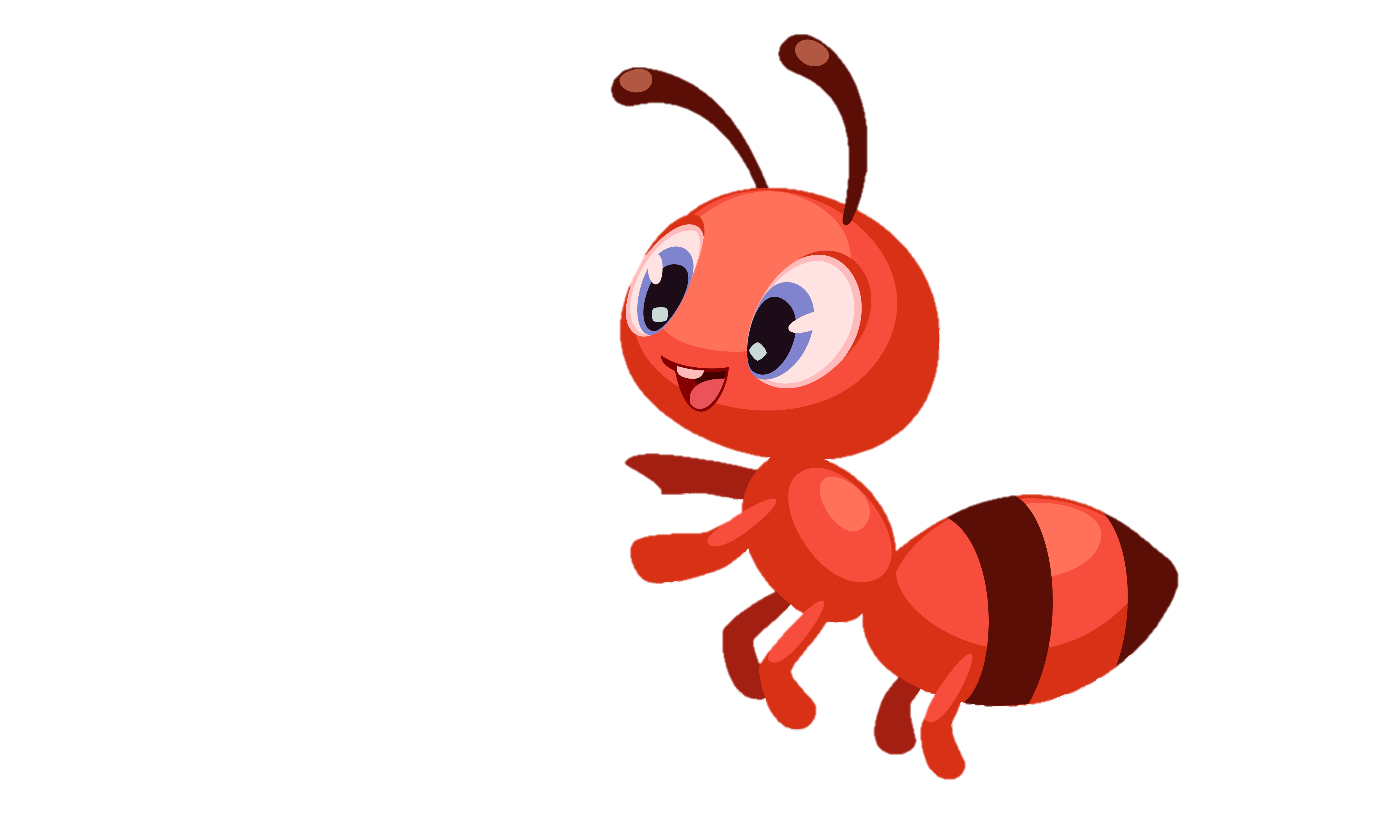 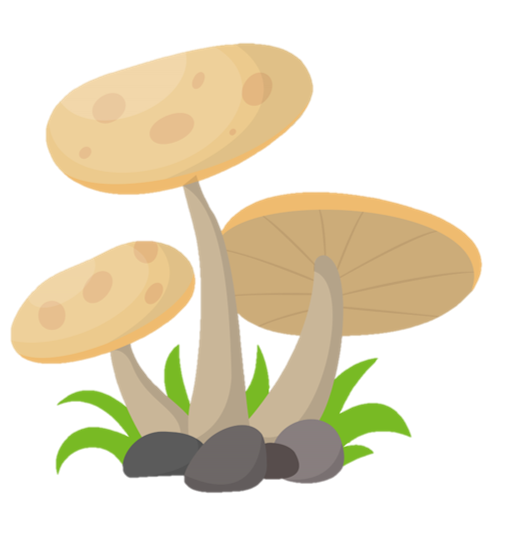 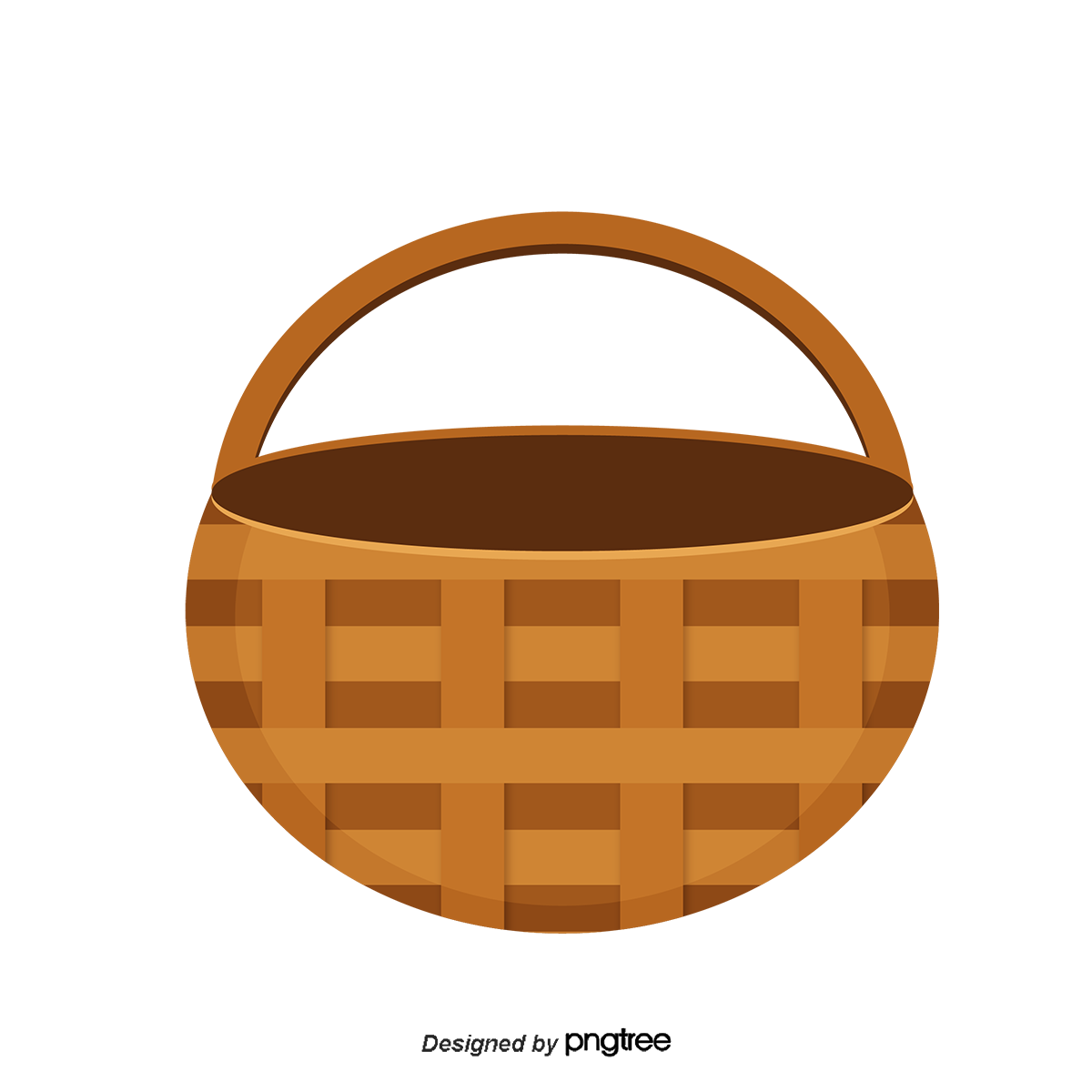 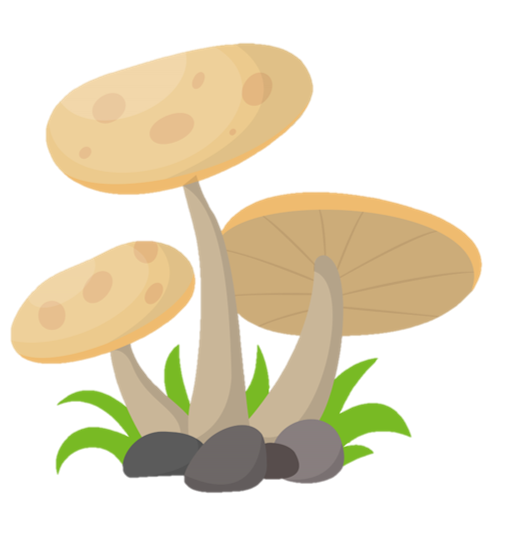 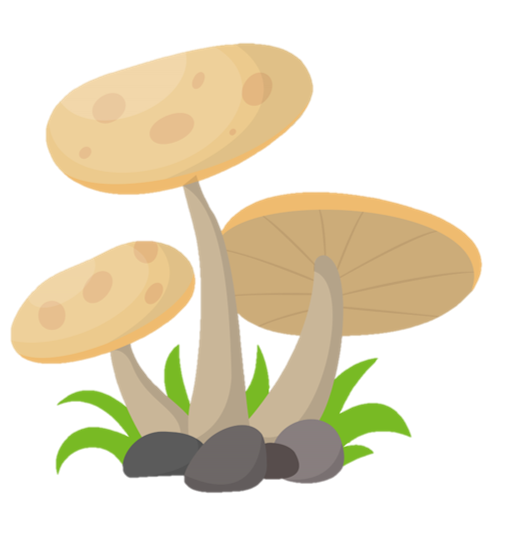 Số thứ năm trong mỗi dãy số sau là số chẵn hay số lẻ?
28; 29; 30; …; …
28; 29; 30; 31; 32
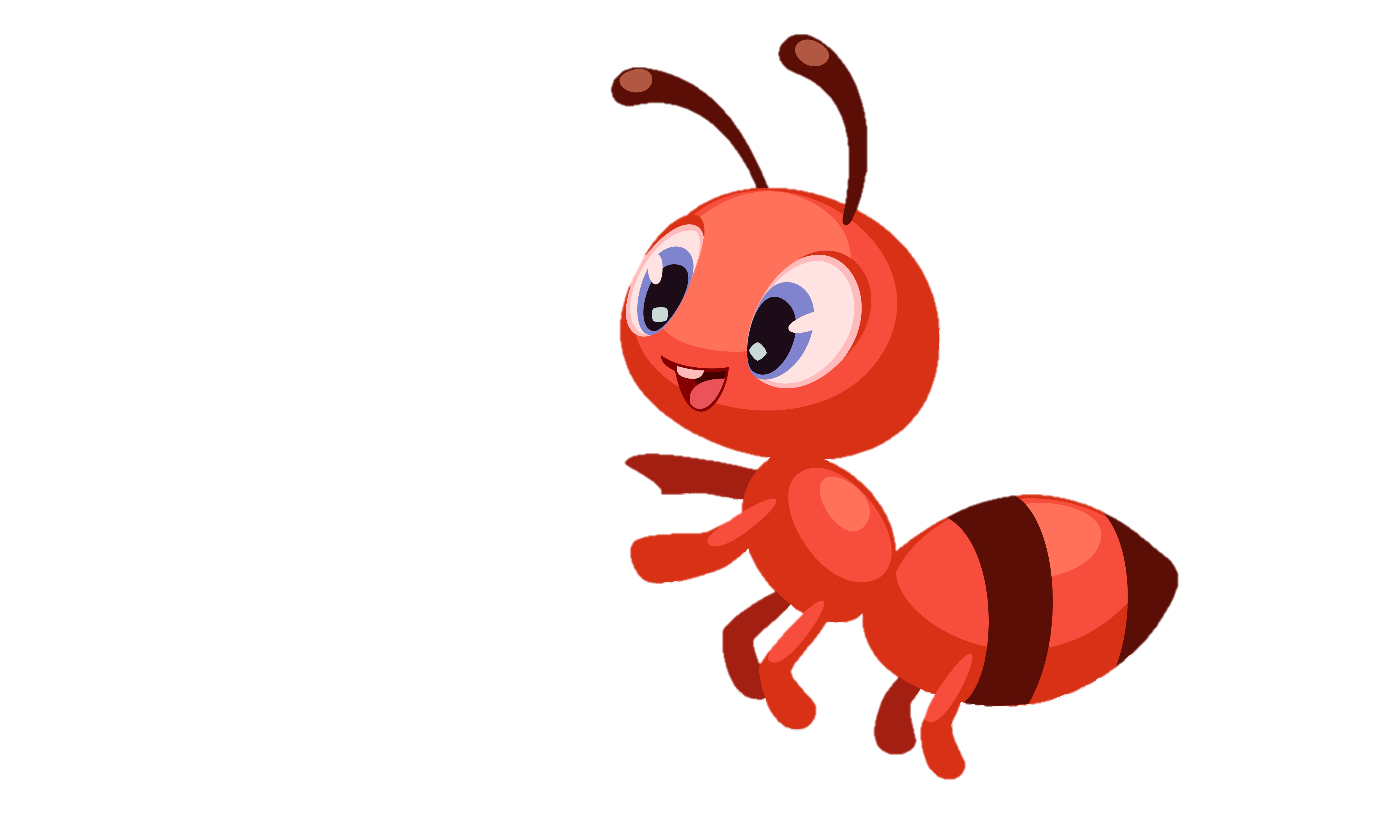 Số lẻ
Số chẵn
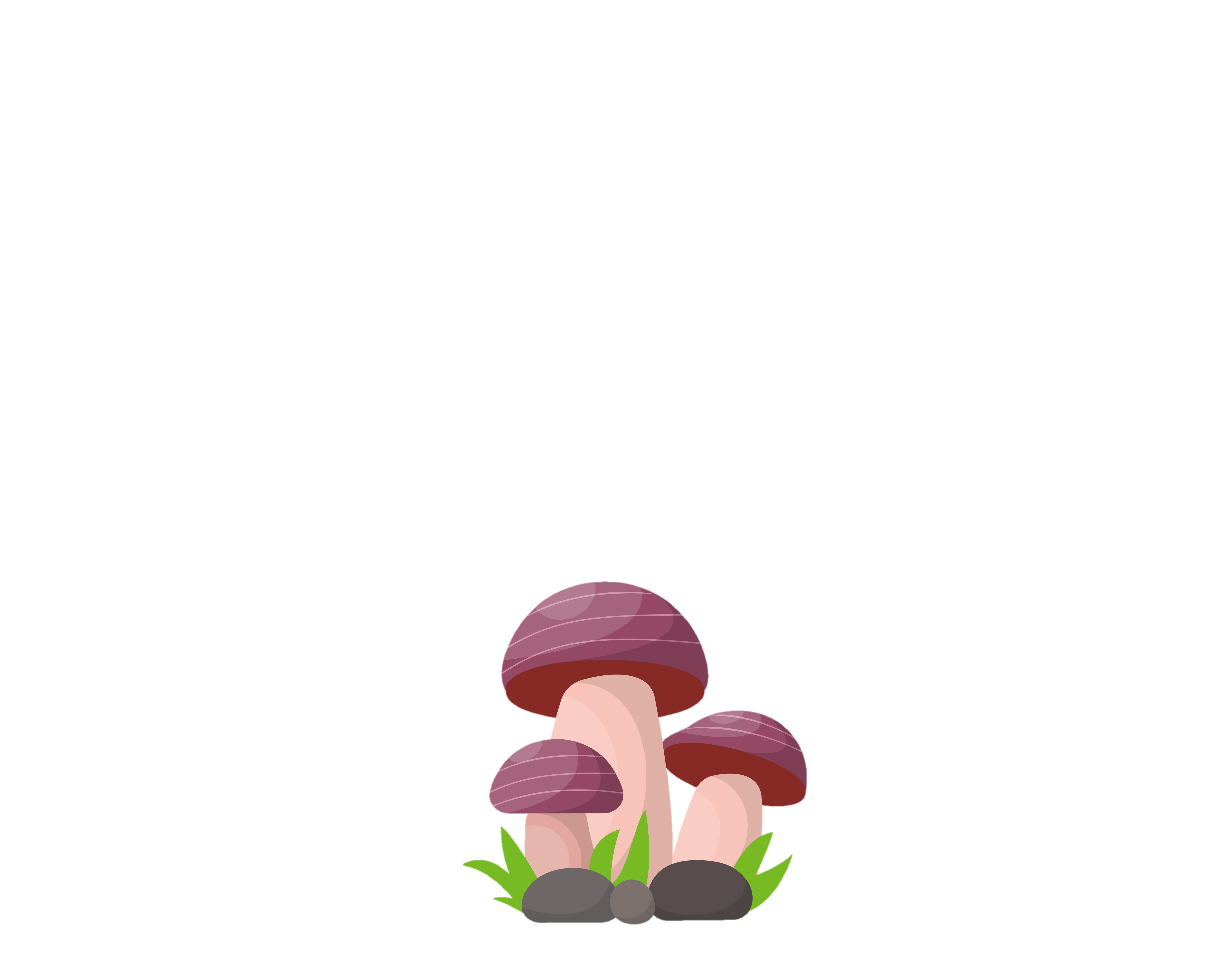 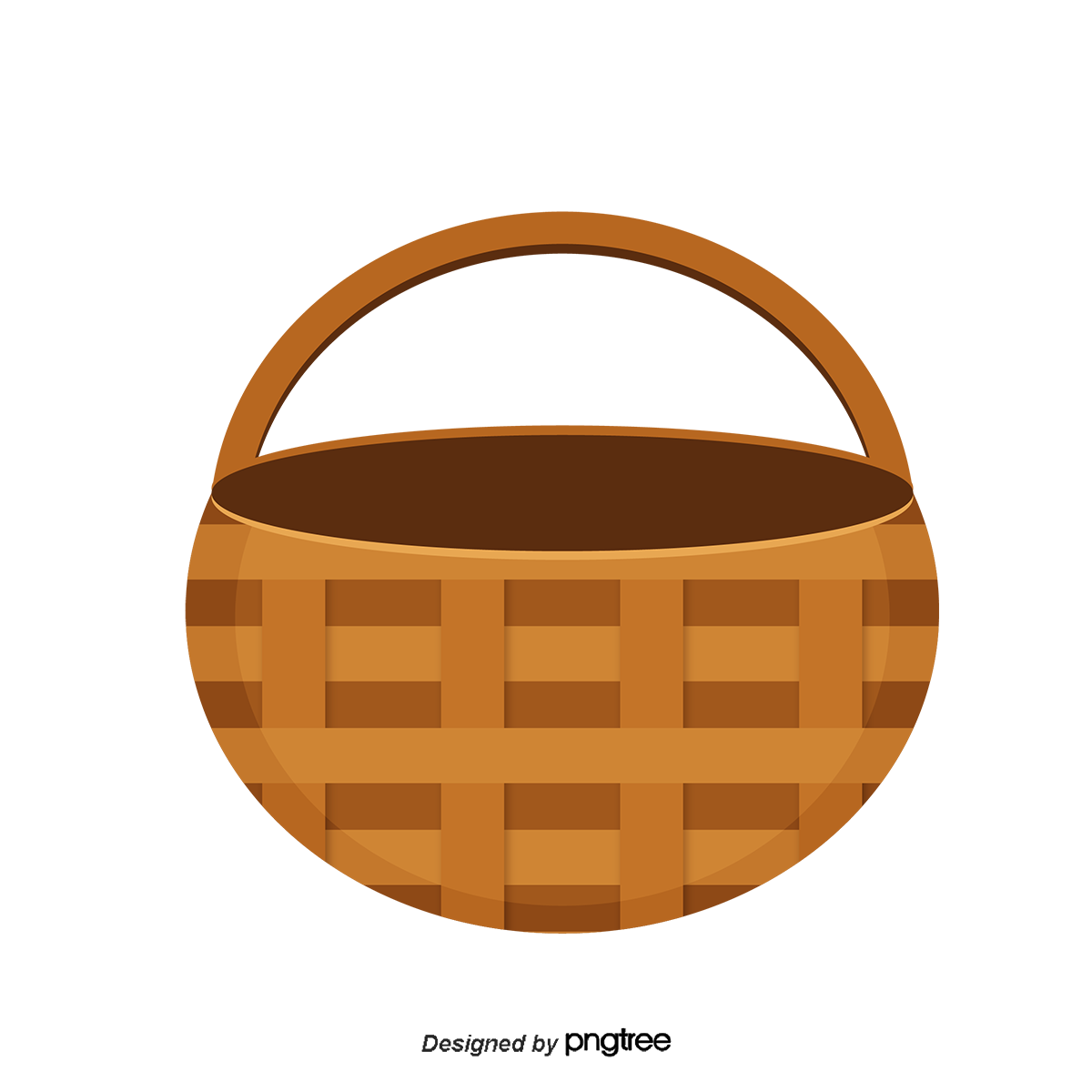 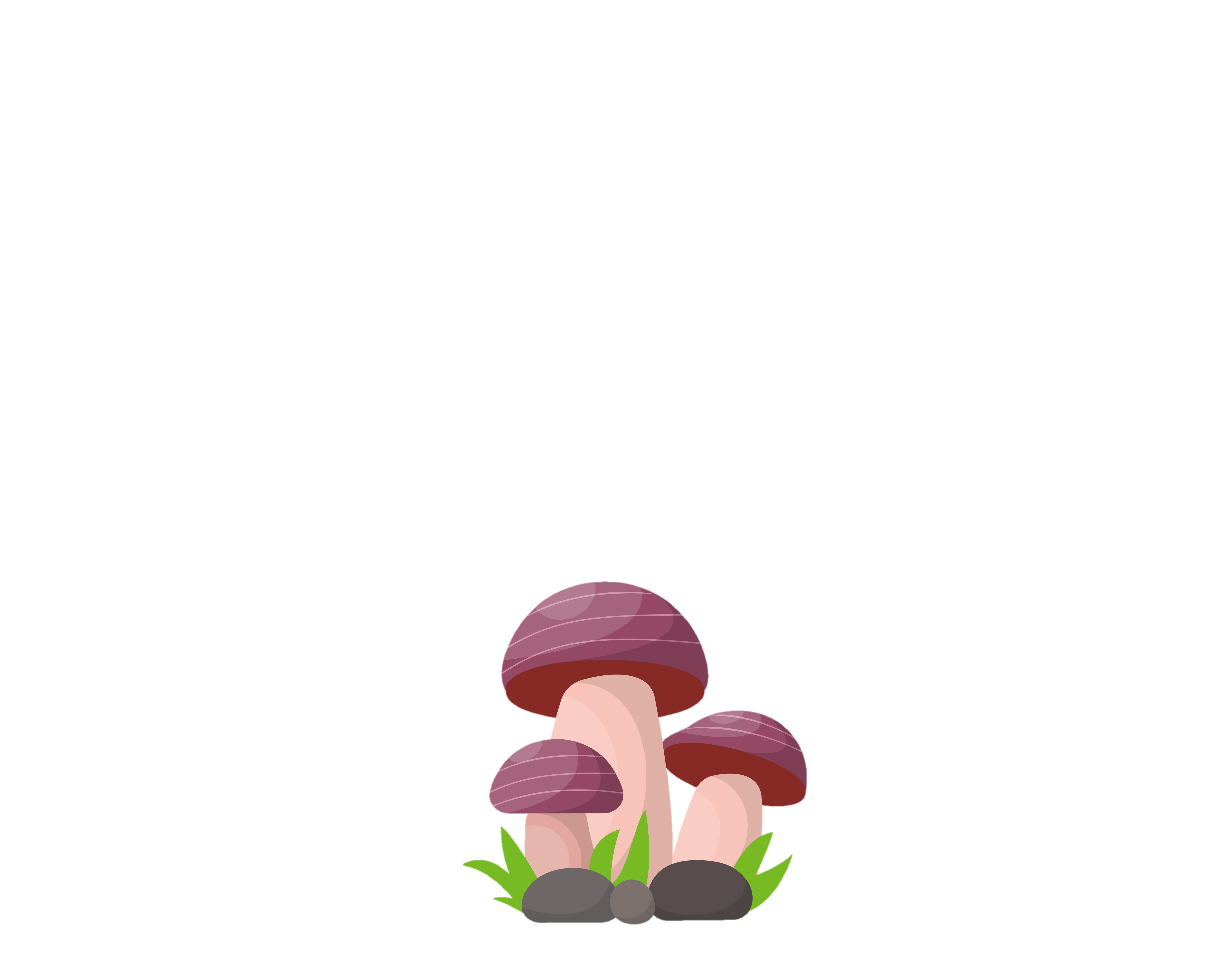 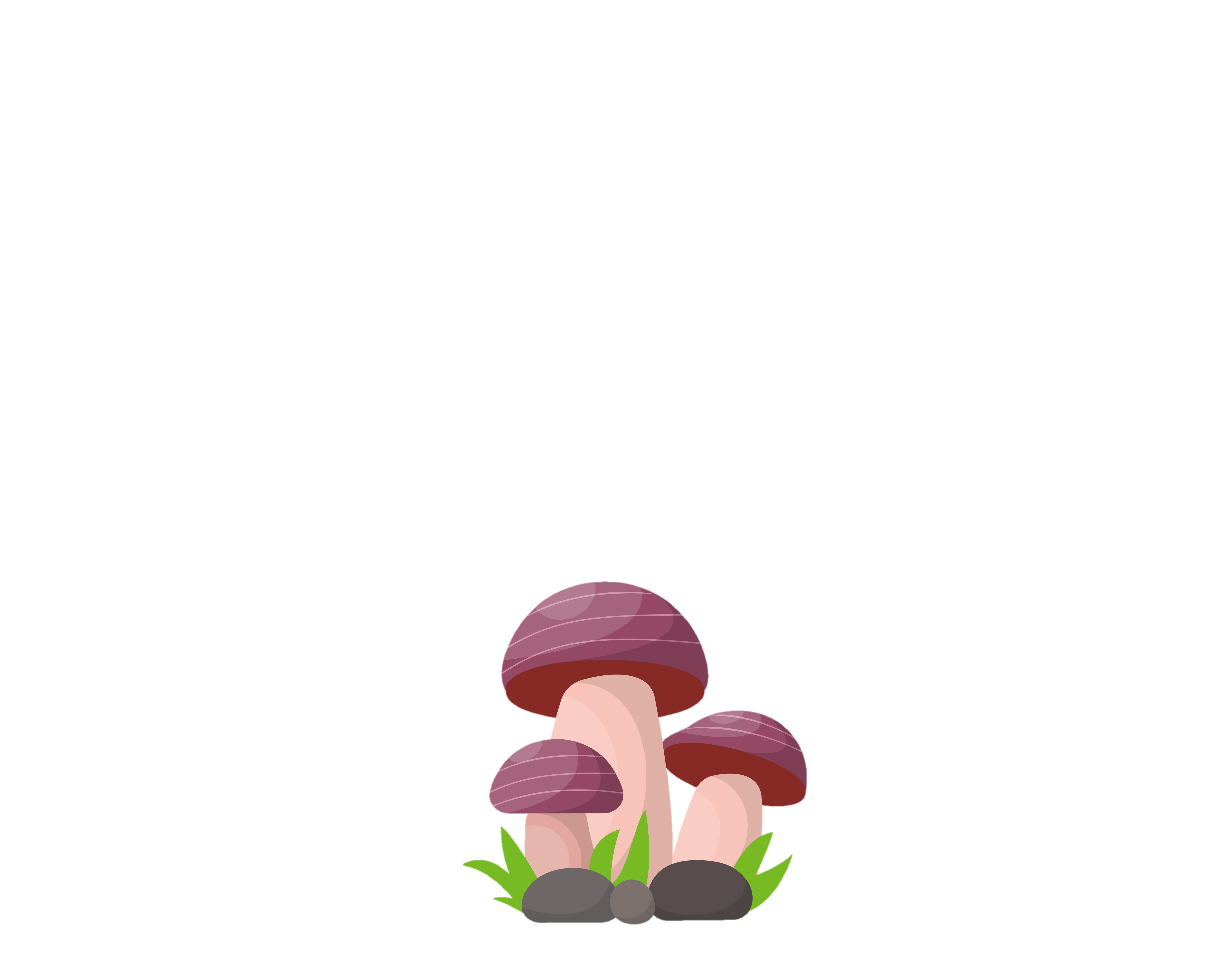 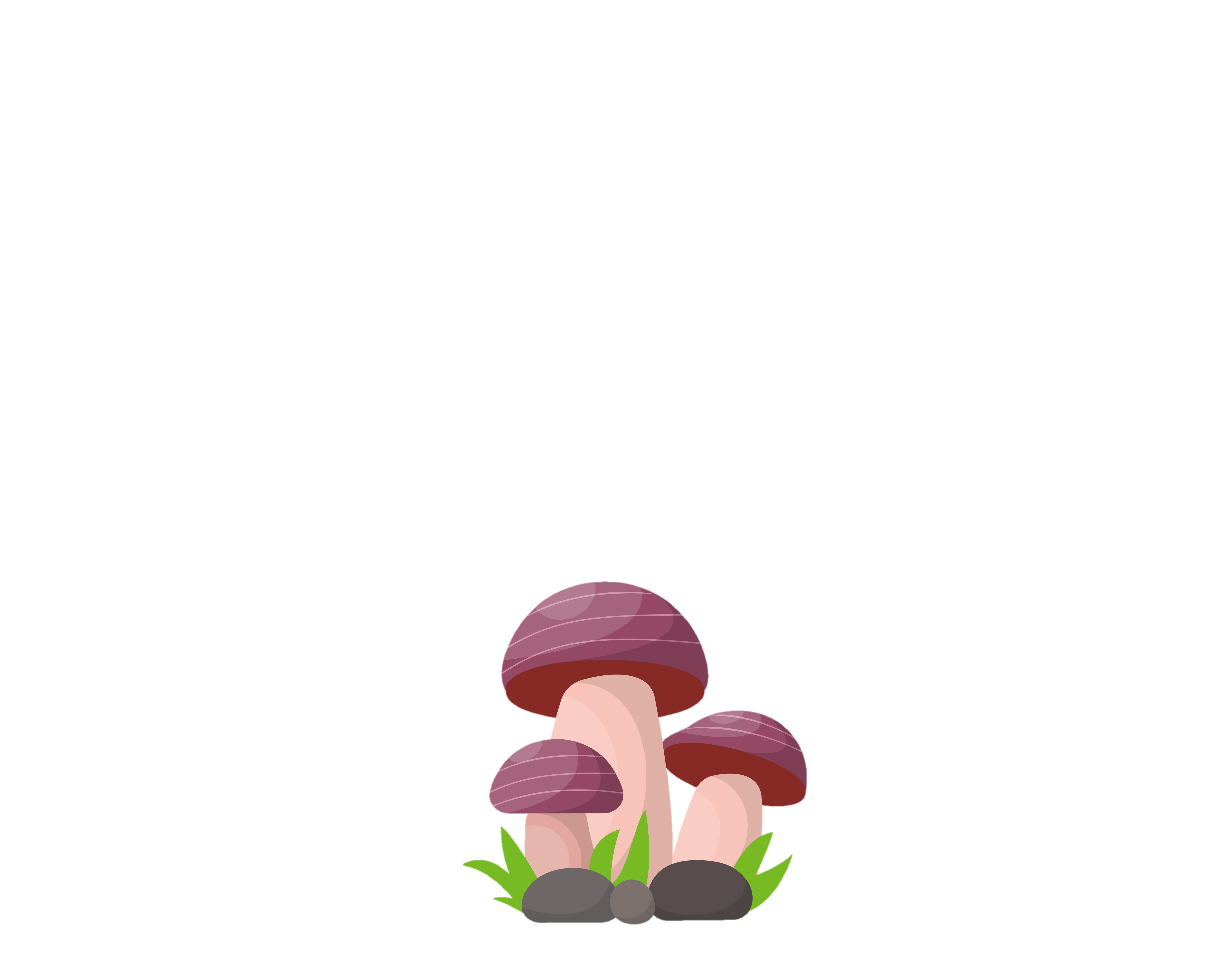 Số thứ năm trong mỗi dãy số sau là số chẵn hay số lẻ?
1; 6; 11; 16; 21
1; 6; 11; …; …
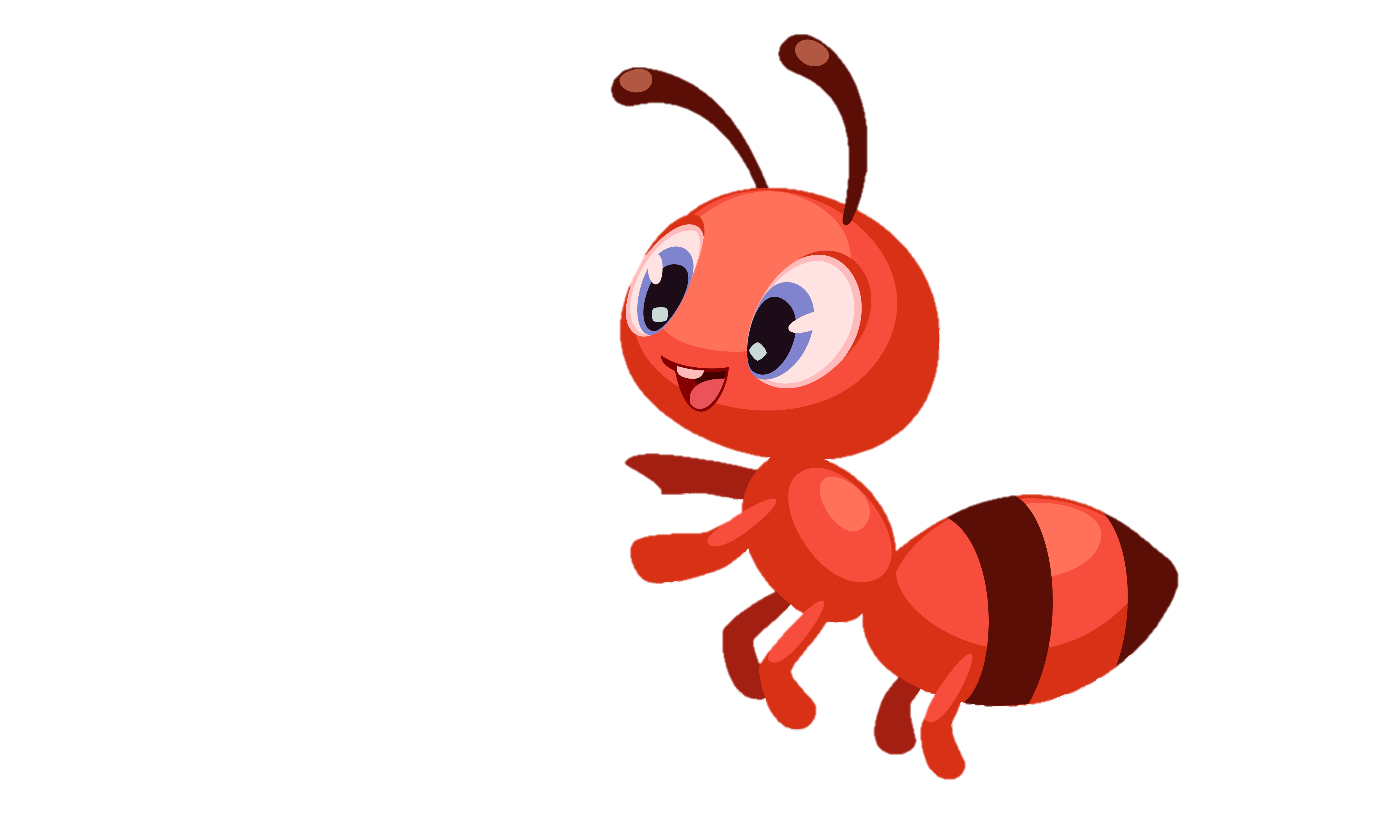 Số lẻ
Số chẵn
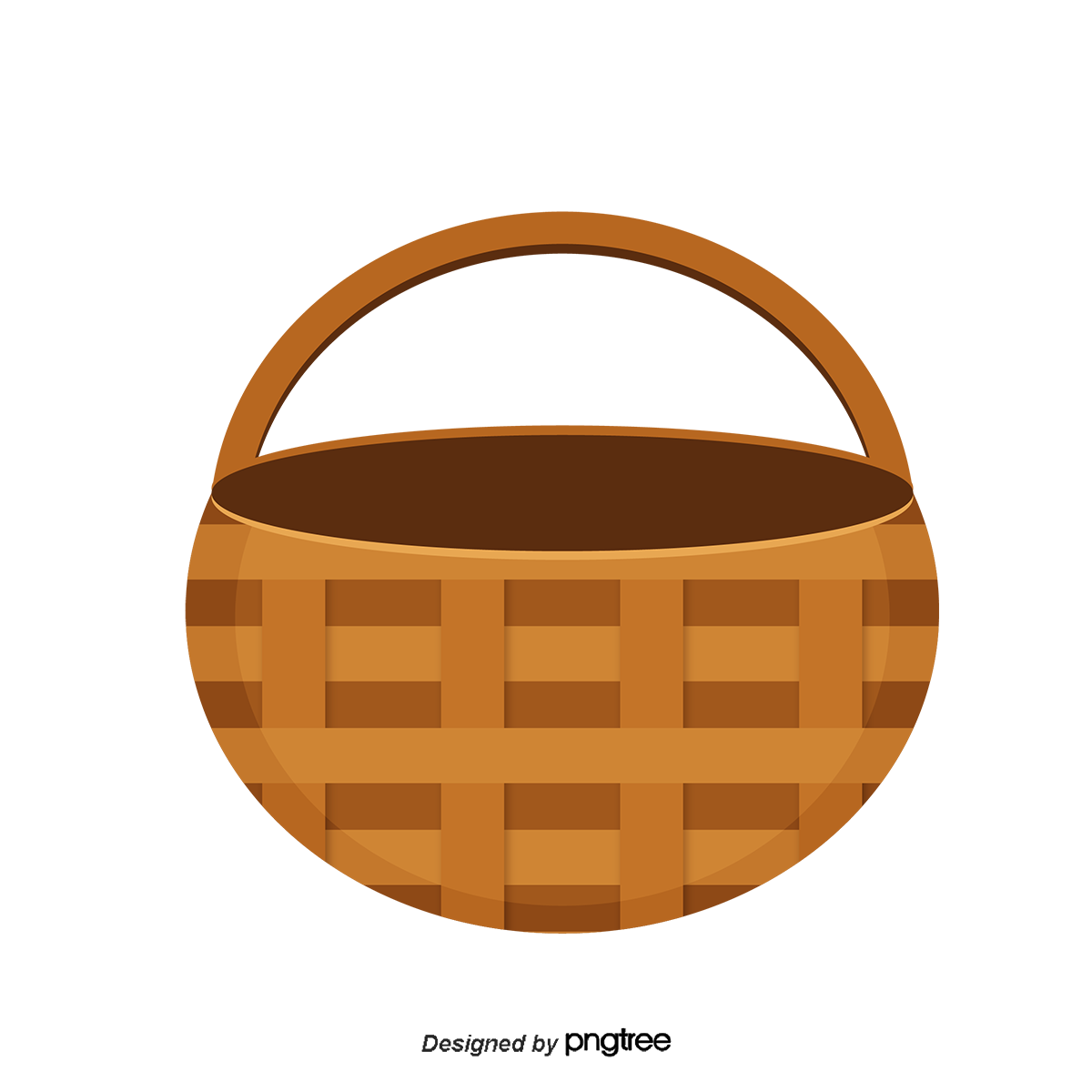 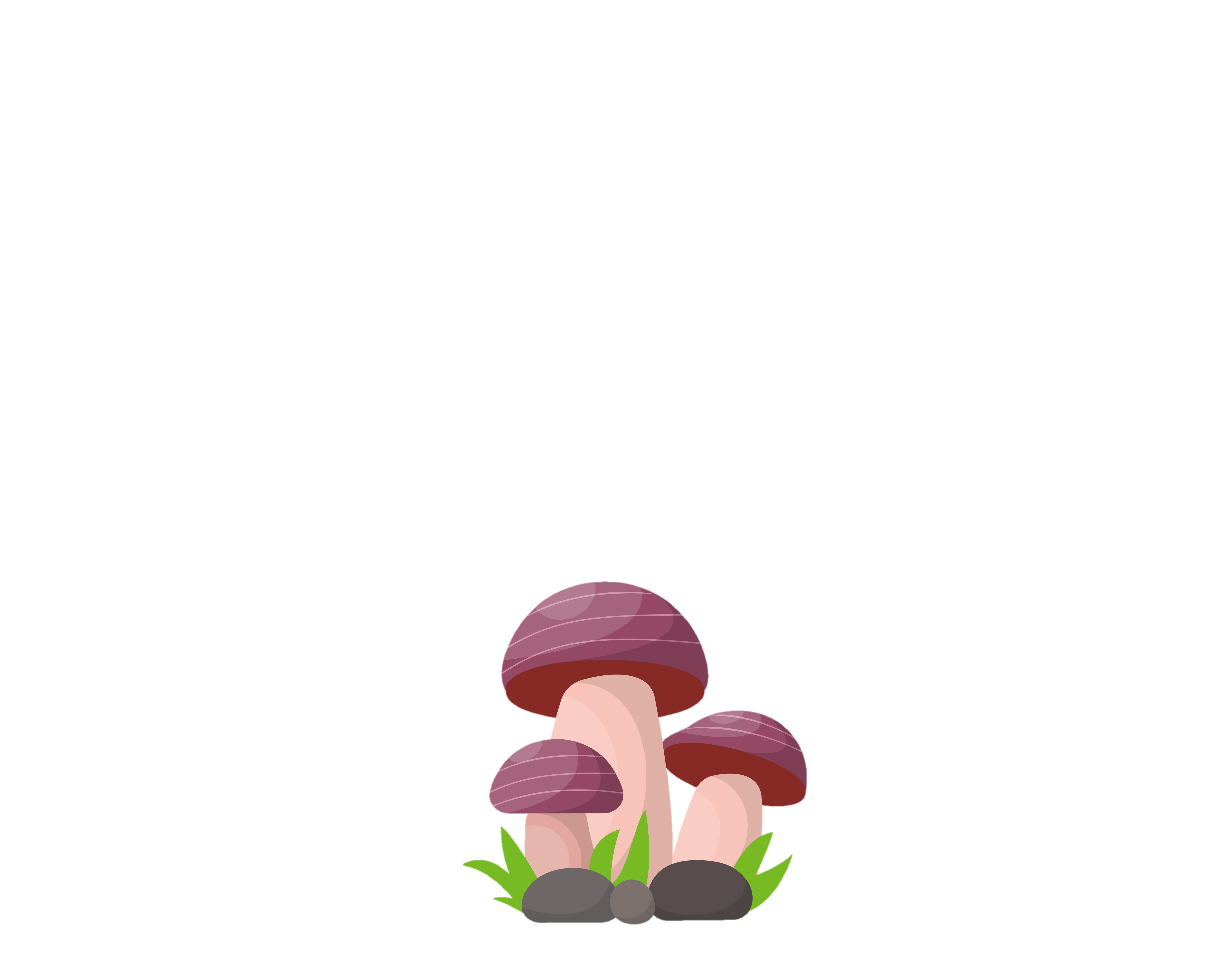 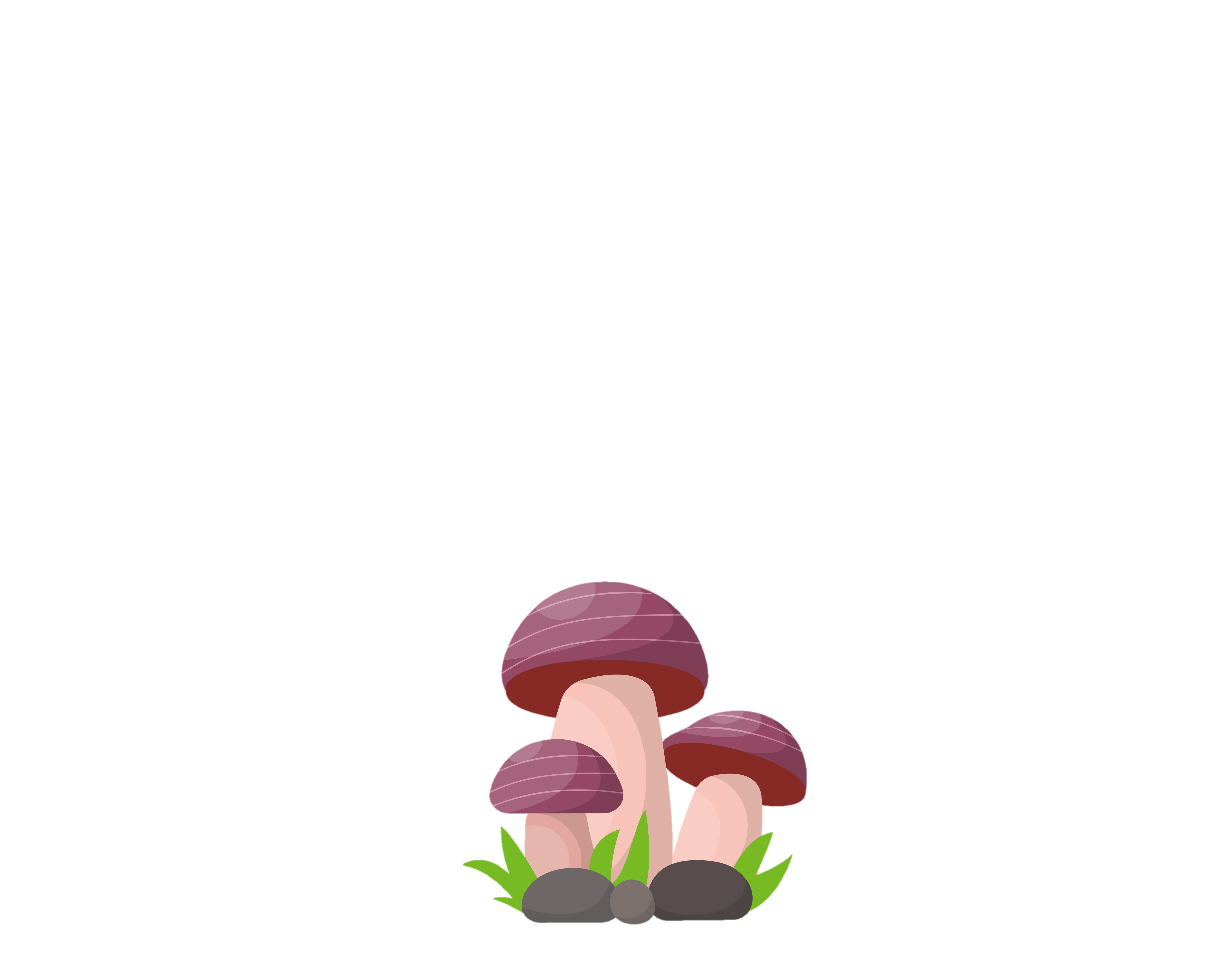 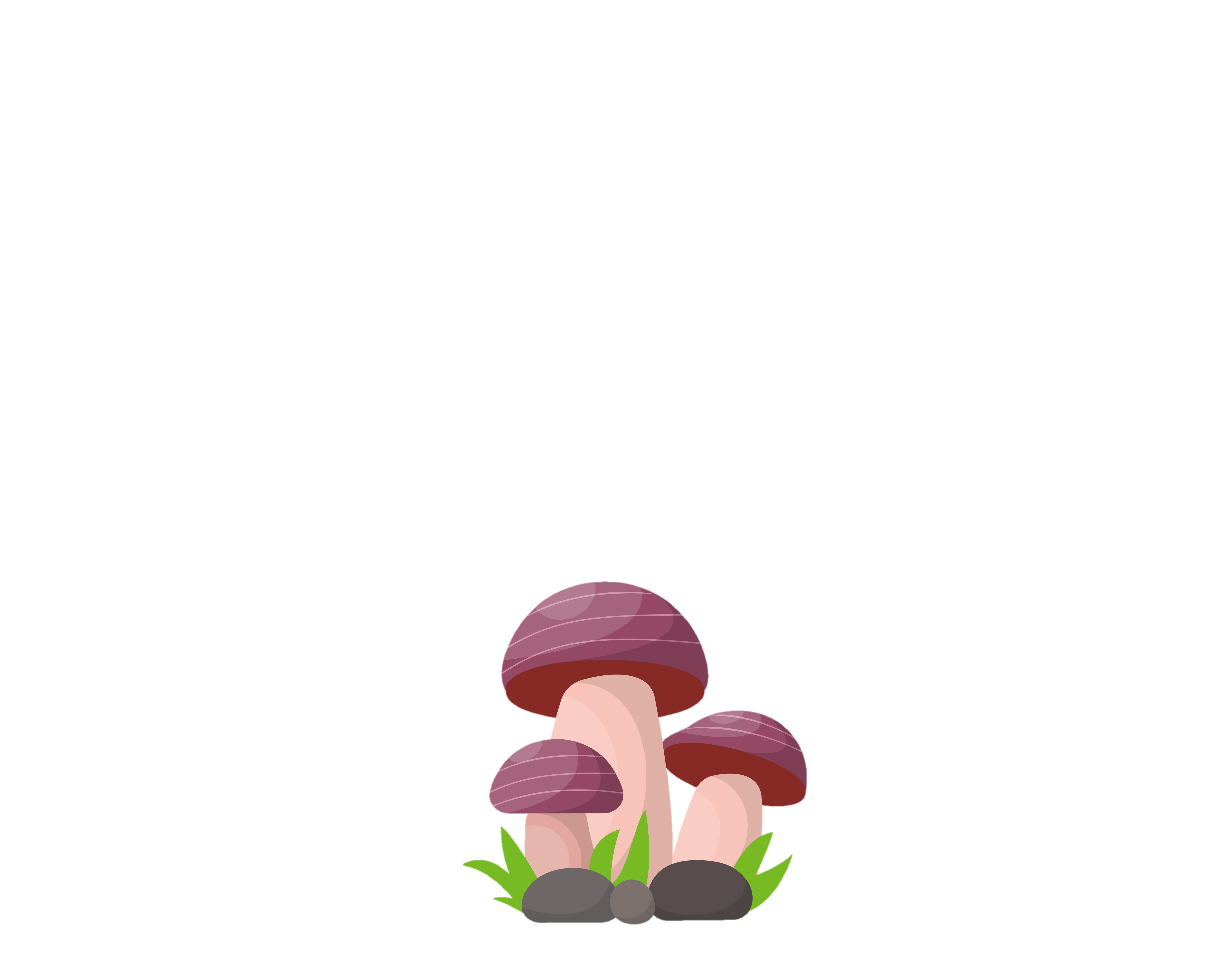 [Speaker Notes: Dãy số +5]
Số thứ năm trong mỗi dãy số sau là số chẵn hay số lẻ?
65; 68; 71; 74; 77
65; 68; 71; …; …
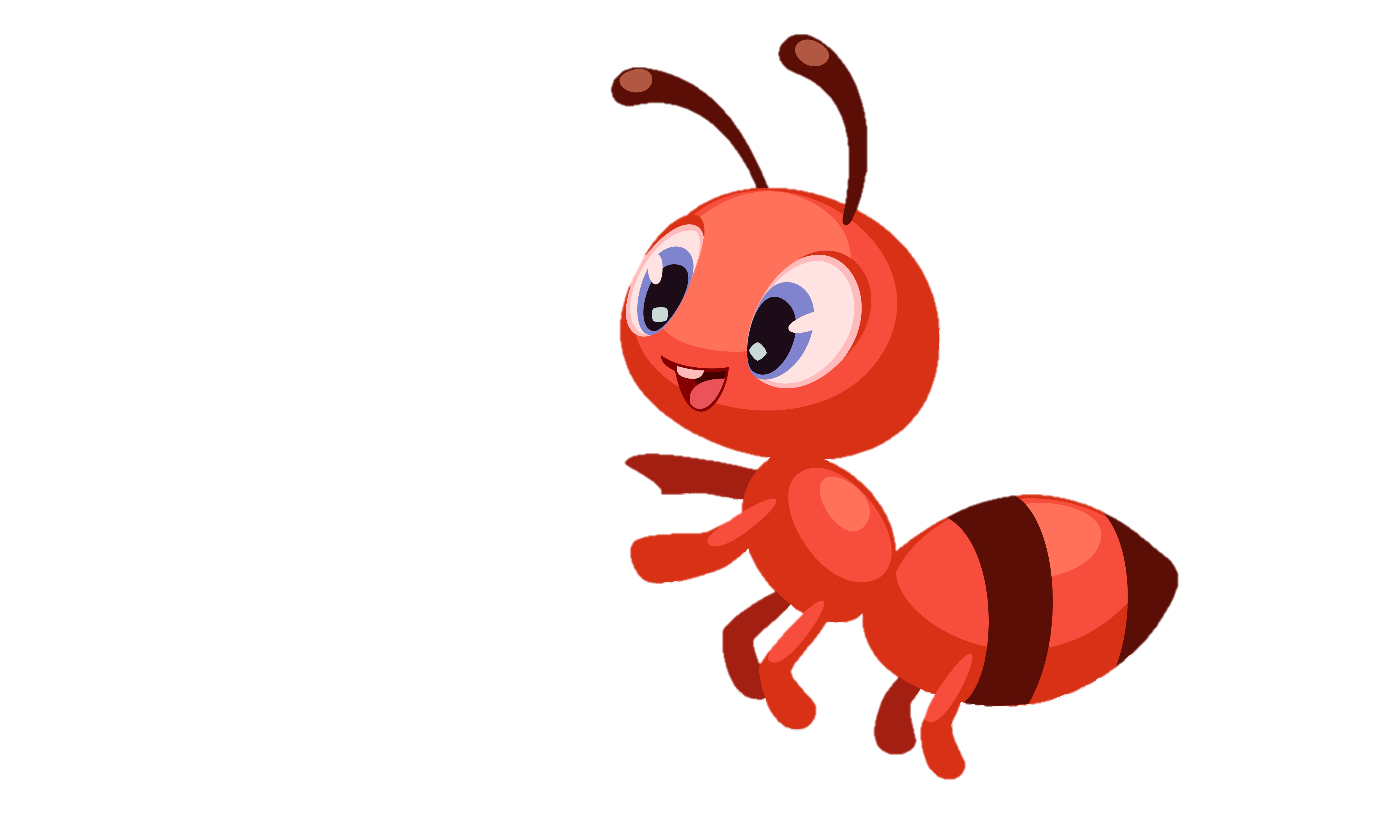 Số lẻ
Số chẵn
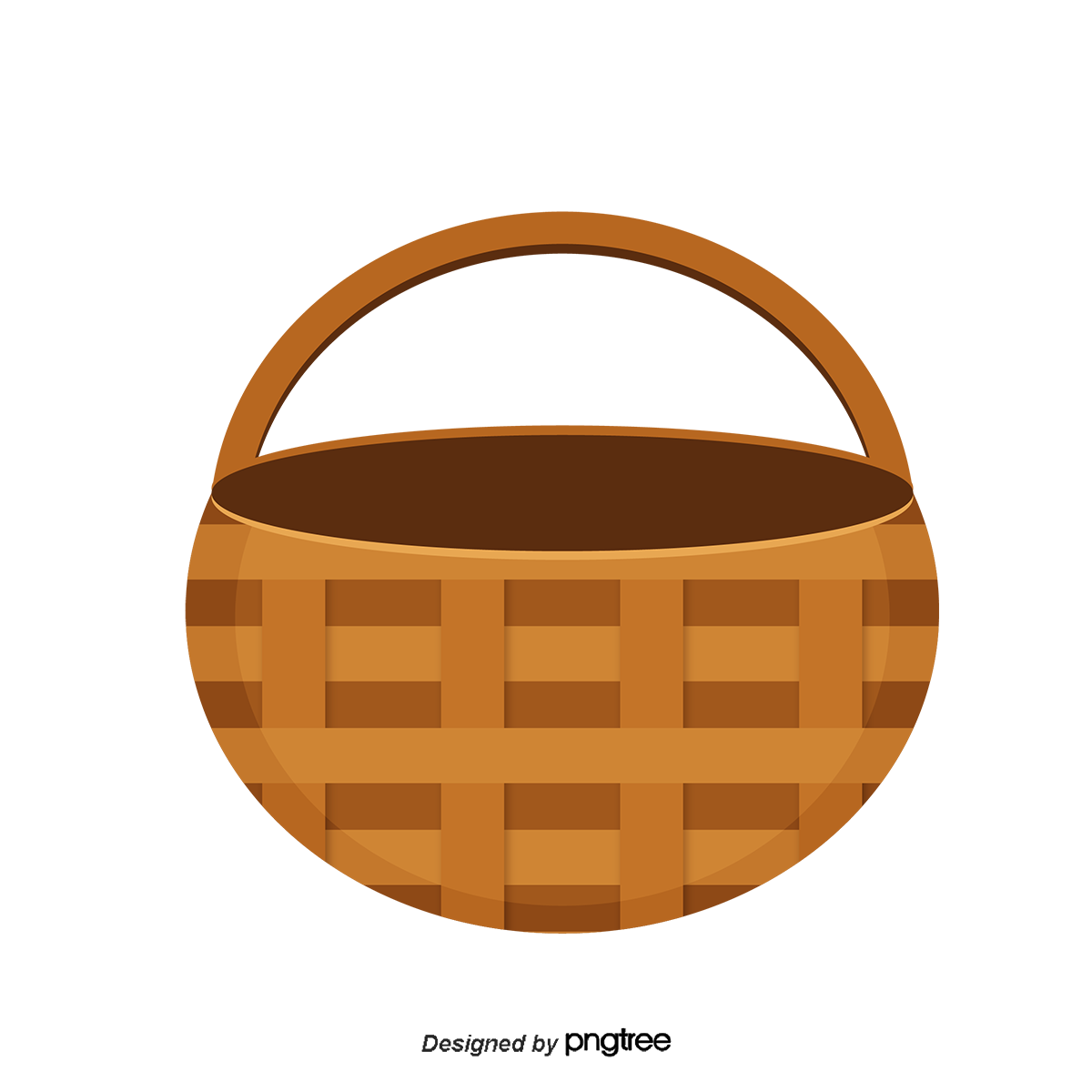 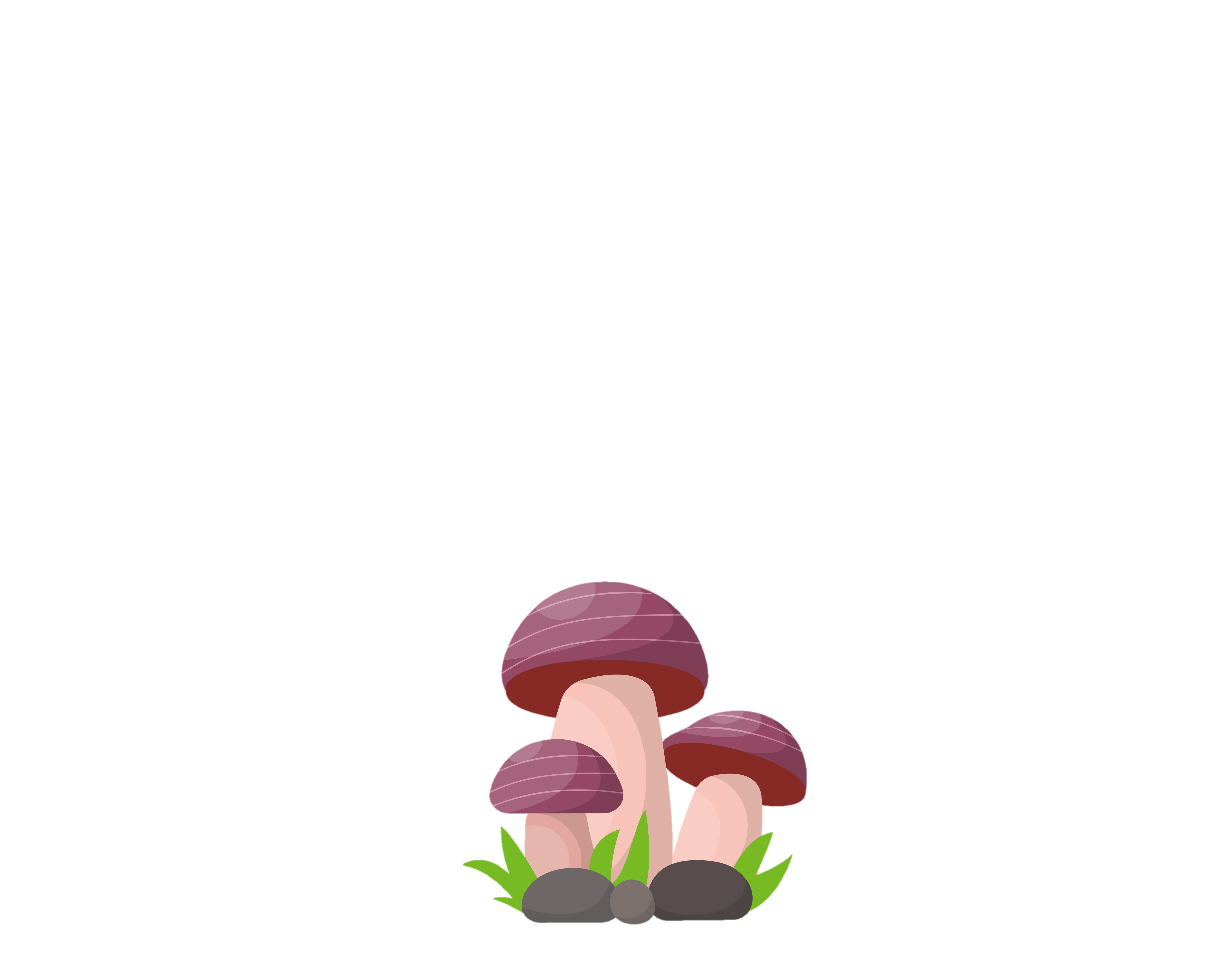 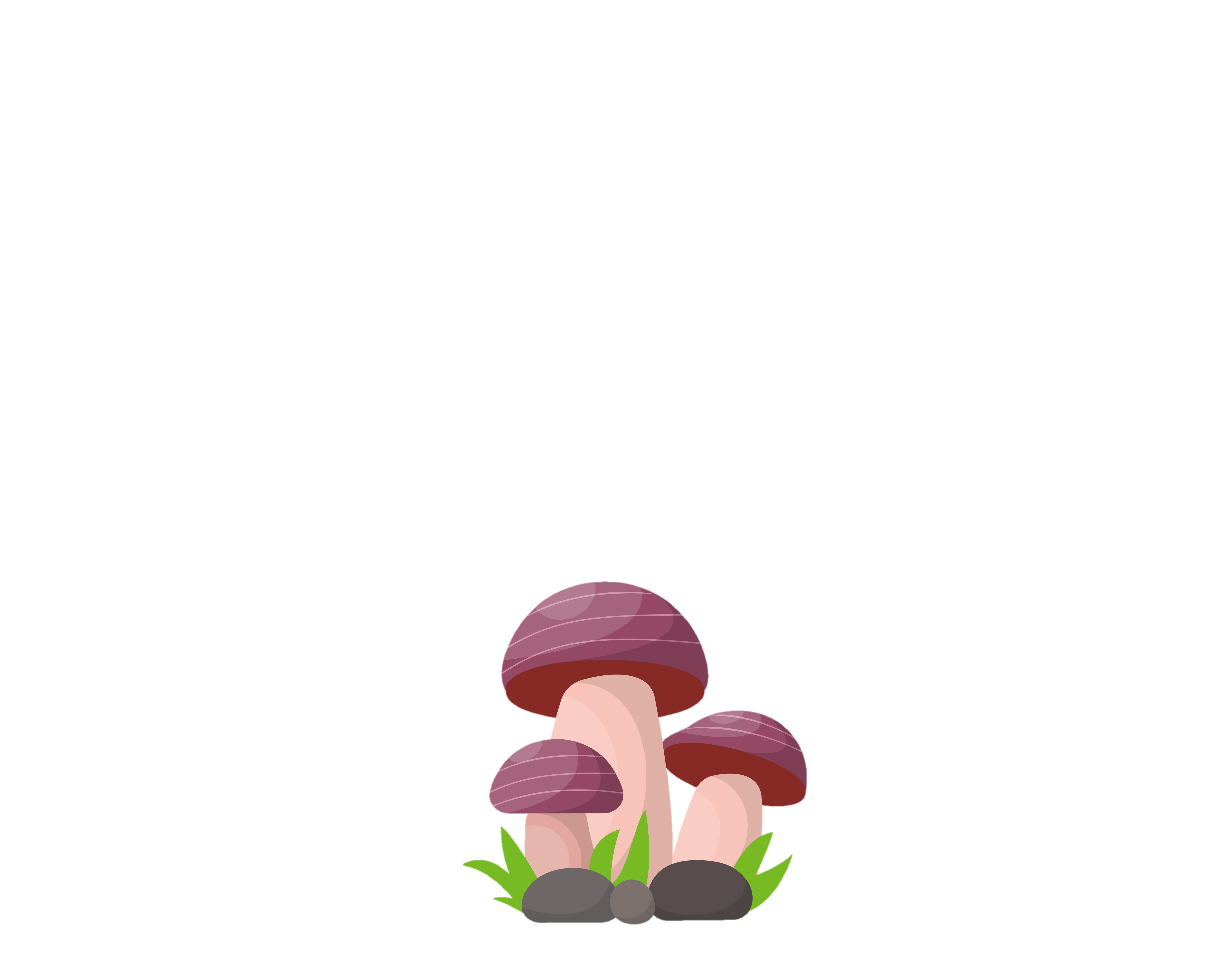 [Speaker Notes: Dãy số +3 đơn vị]
Số thứ năm trong mỗi dãy số sau là số chẵn hay số lẻ?
34; 44; 54; …; …
34; 44; 54; 64; 74
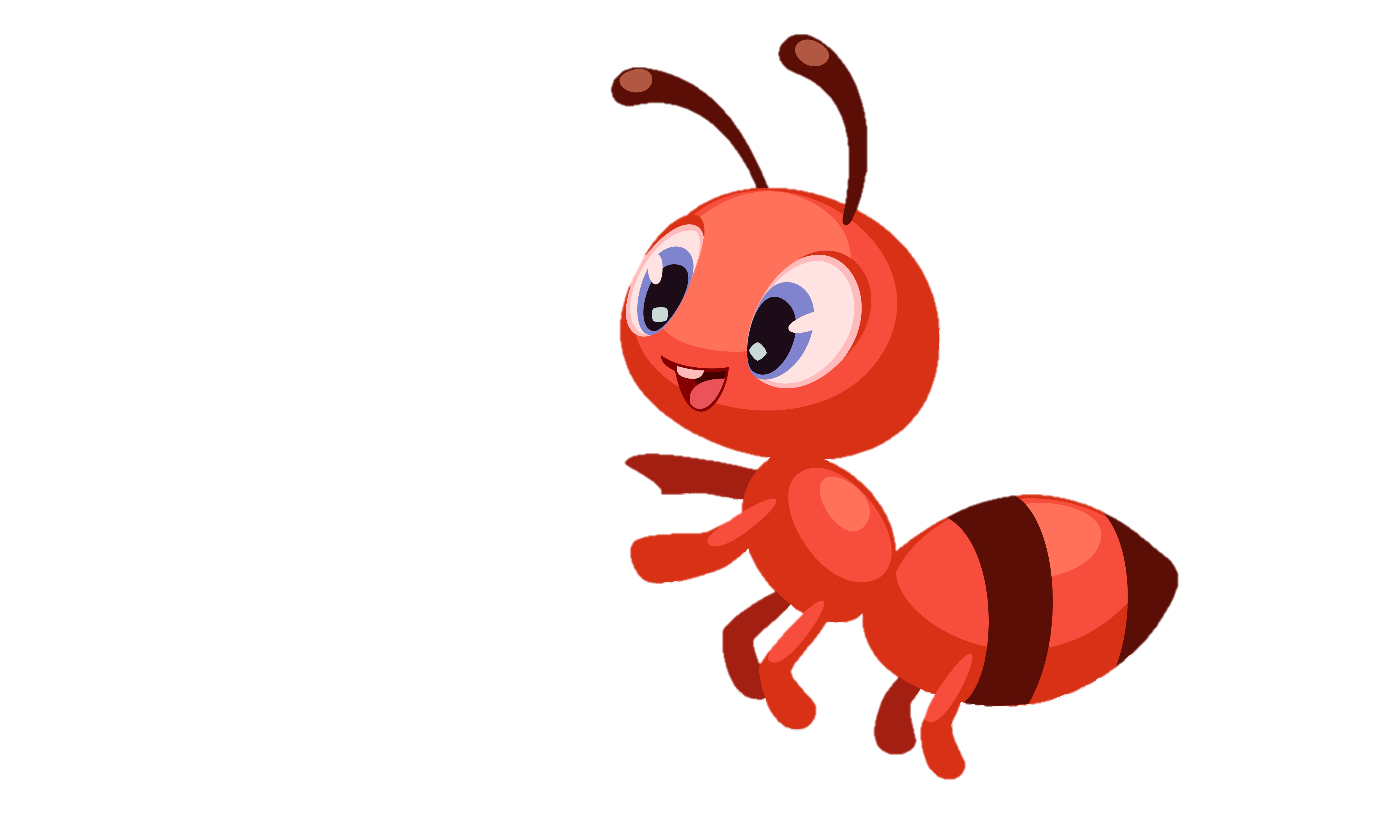 Số lẻ
Số chẵn
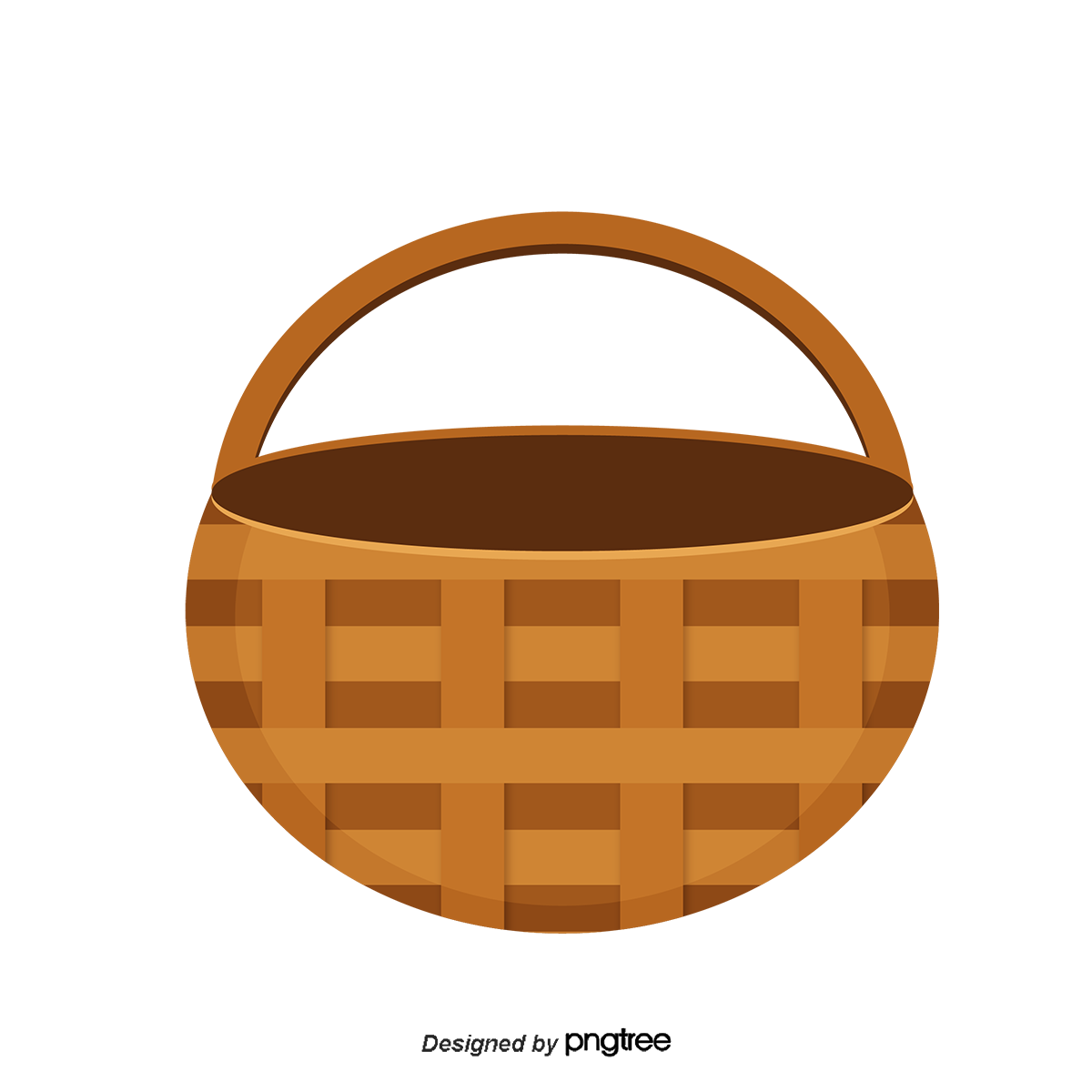 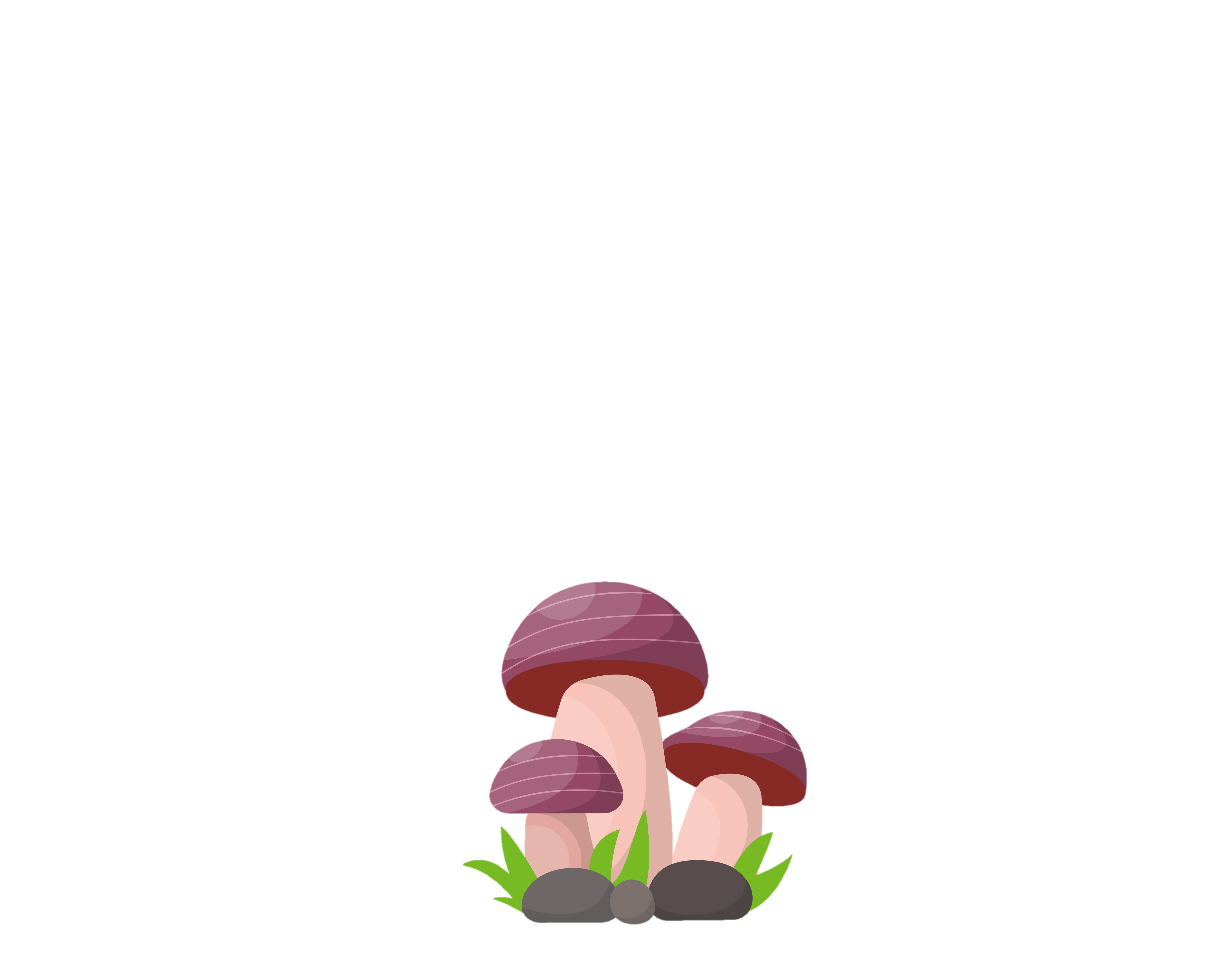 [Speaker Notes: Dãy số chẵn]
Ôi, mình đã có một giỏ đầy nấm tím rồi.
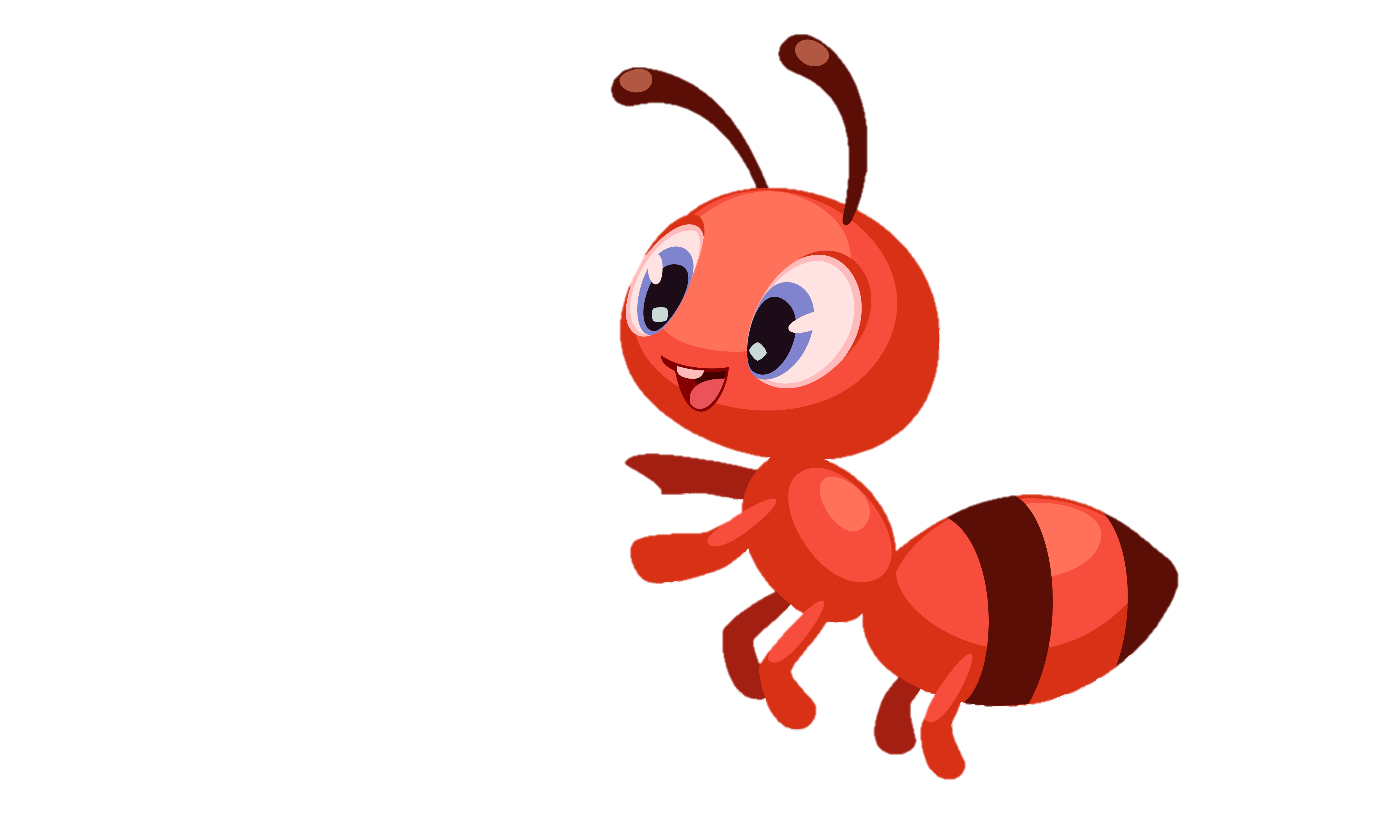 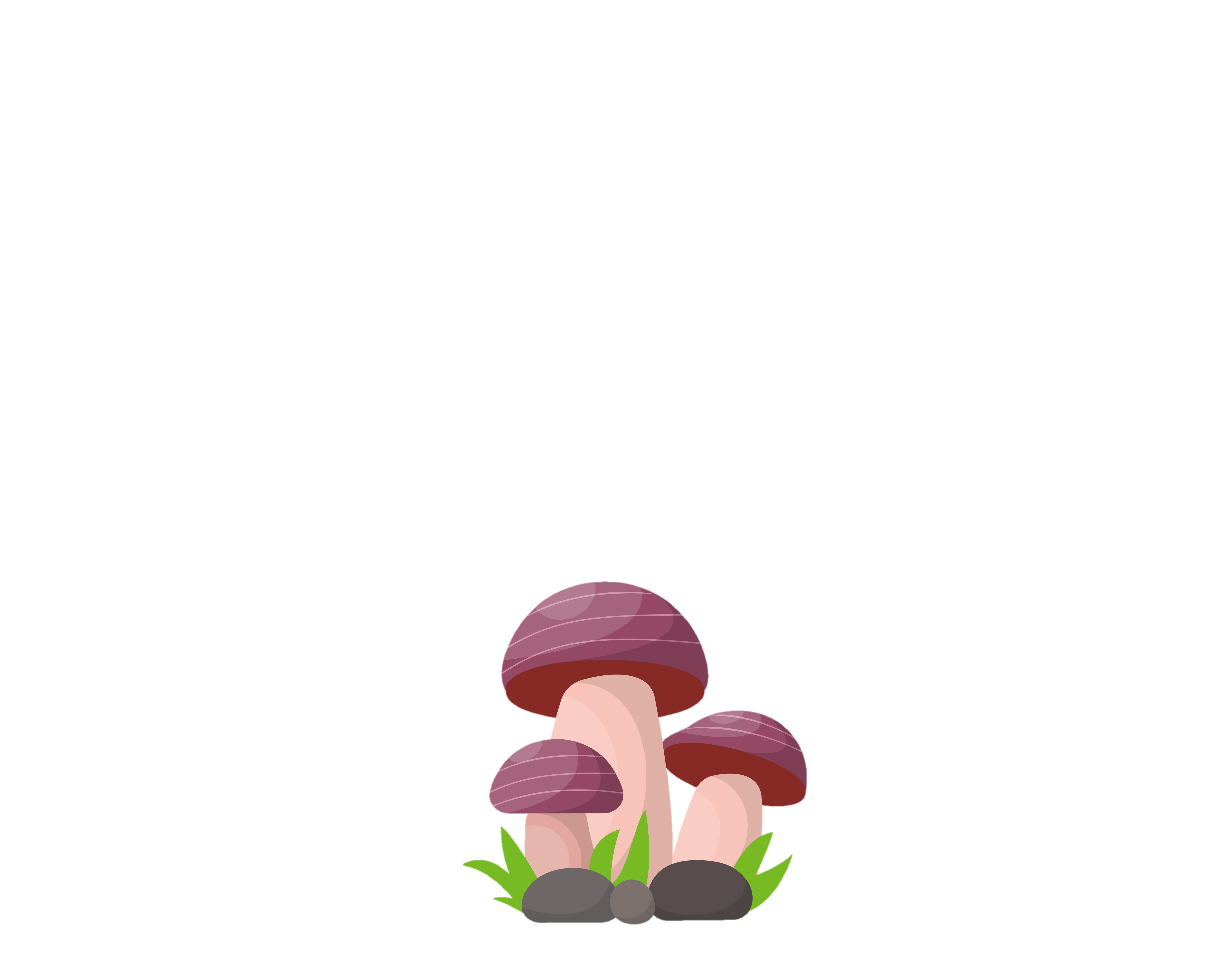 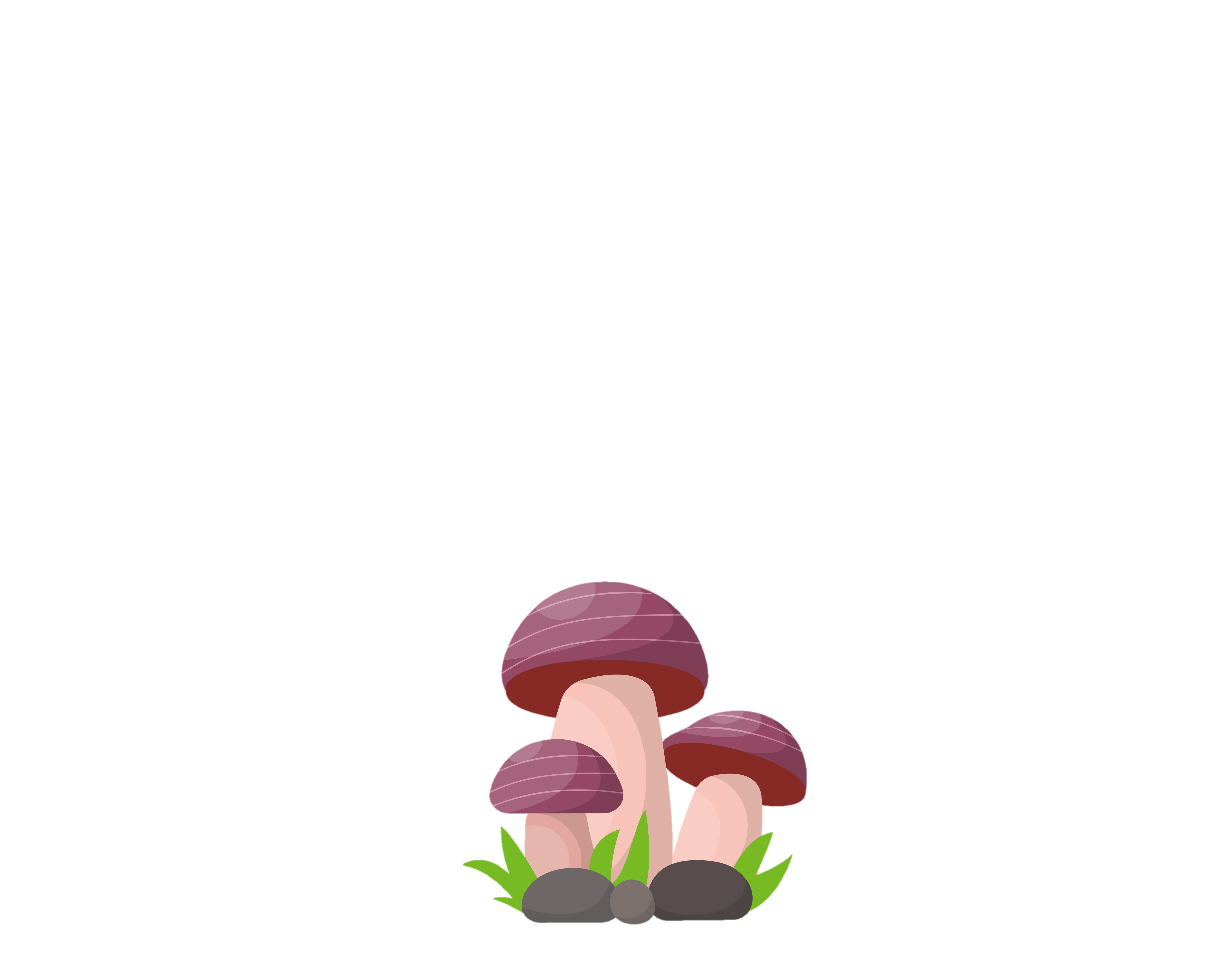 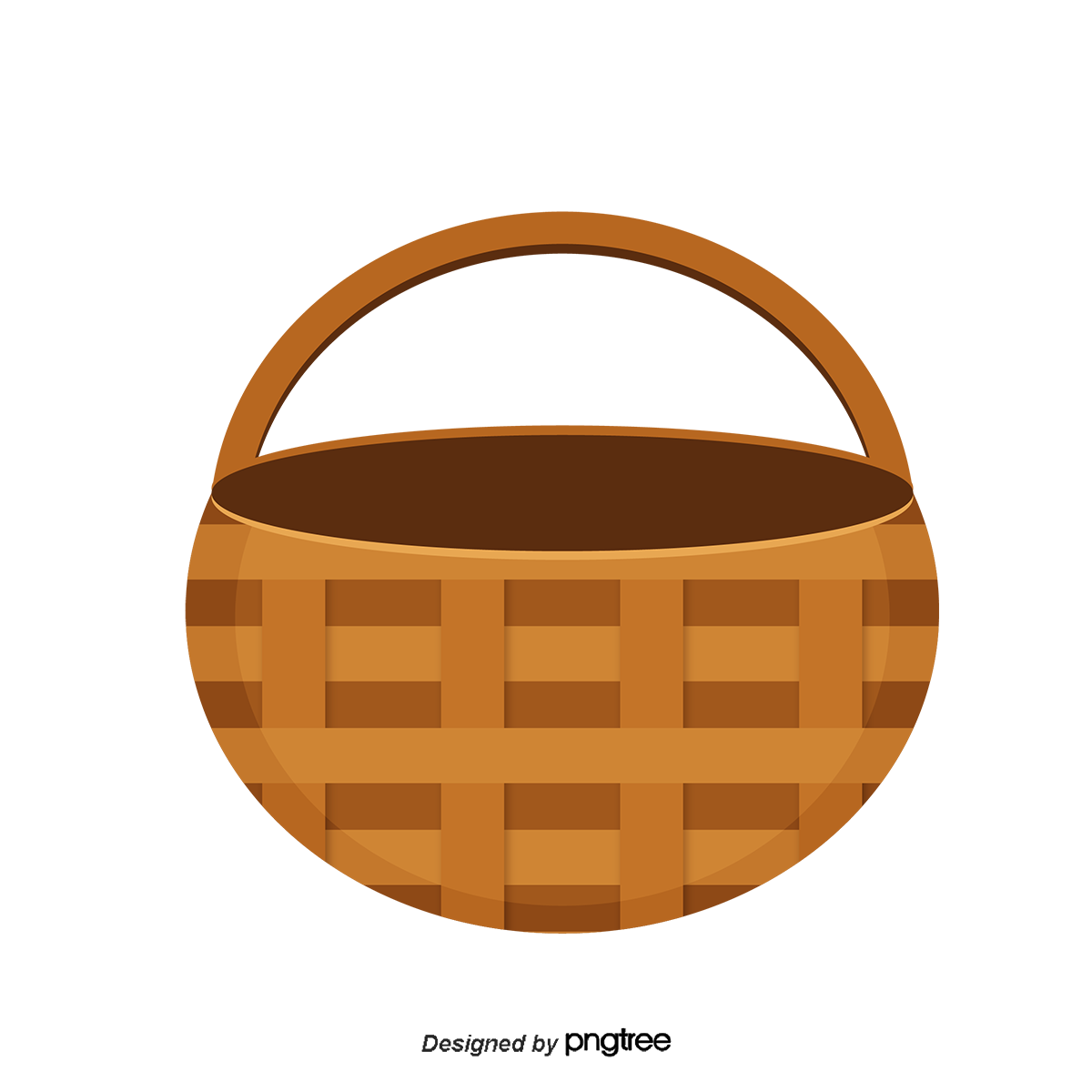 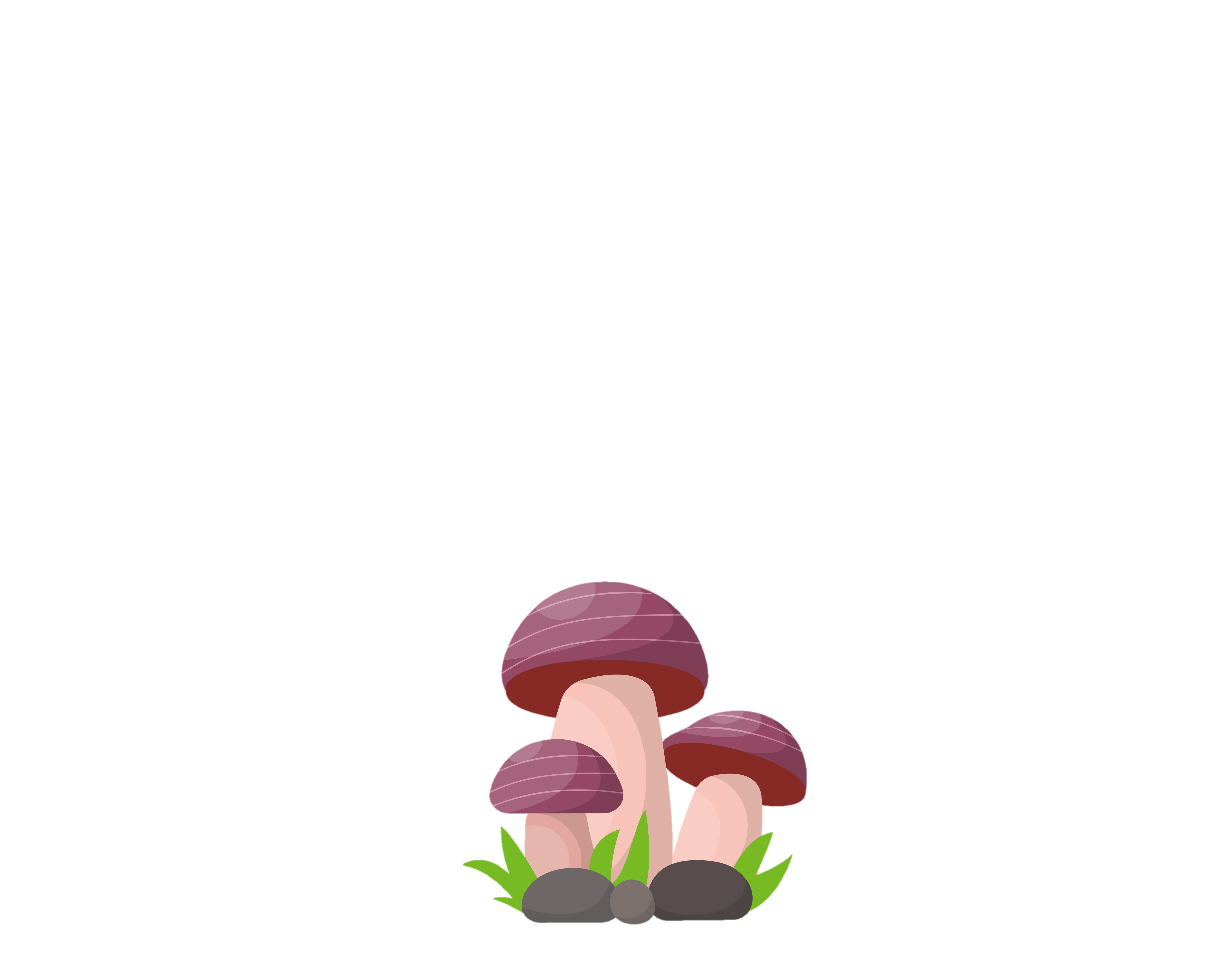 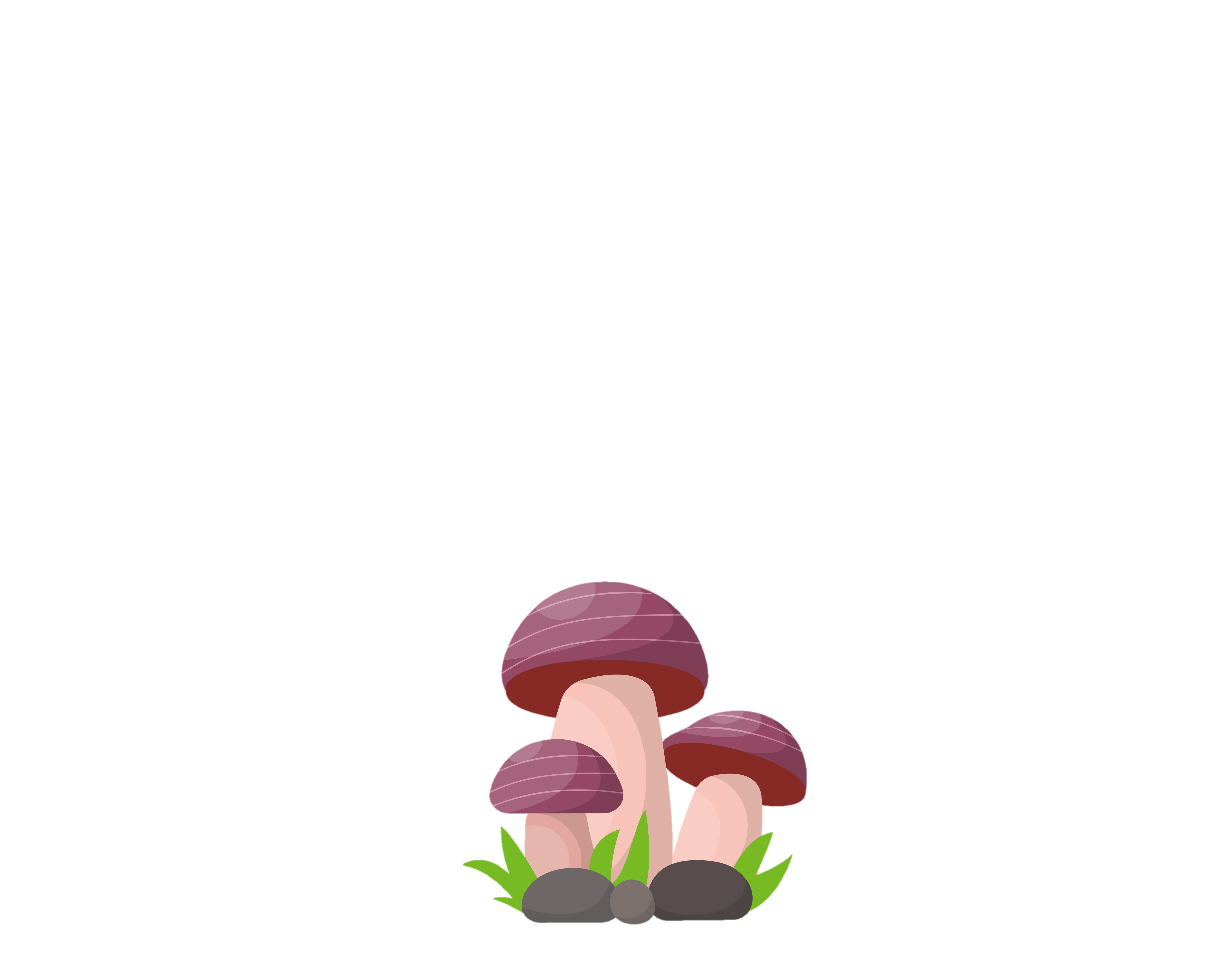 Ôi, mình đã có đủ thức ăn cho mùa đông này rồi! 
Cảm ơn các bạn nhiều nhé! 
Hẹn gặp các bạn ở bài học sau!
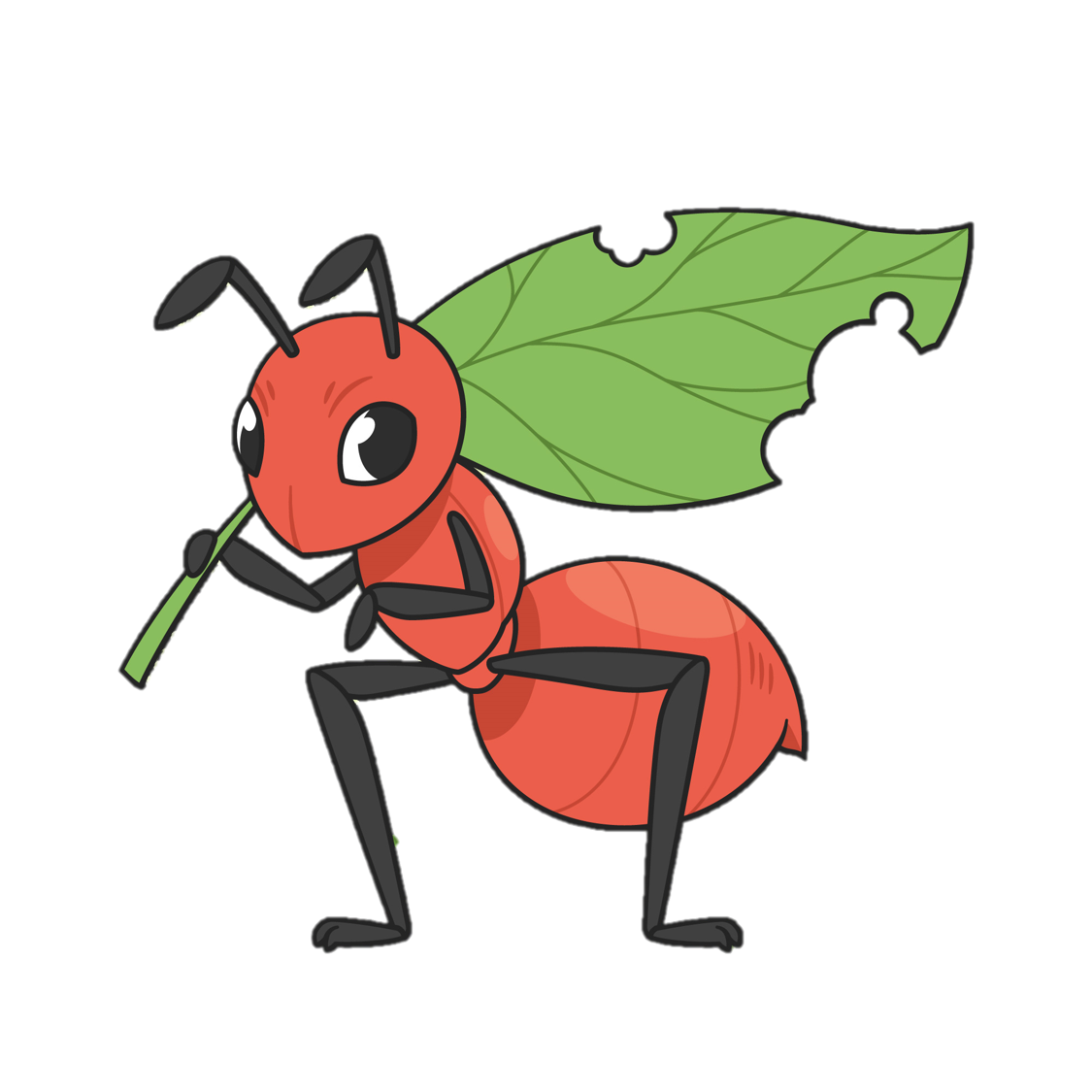 Chào tạm biệt